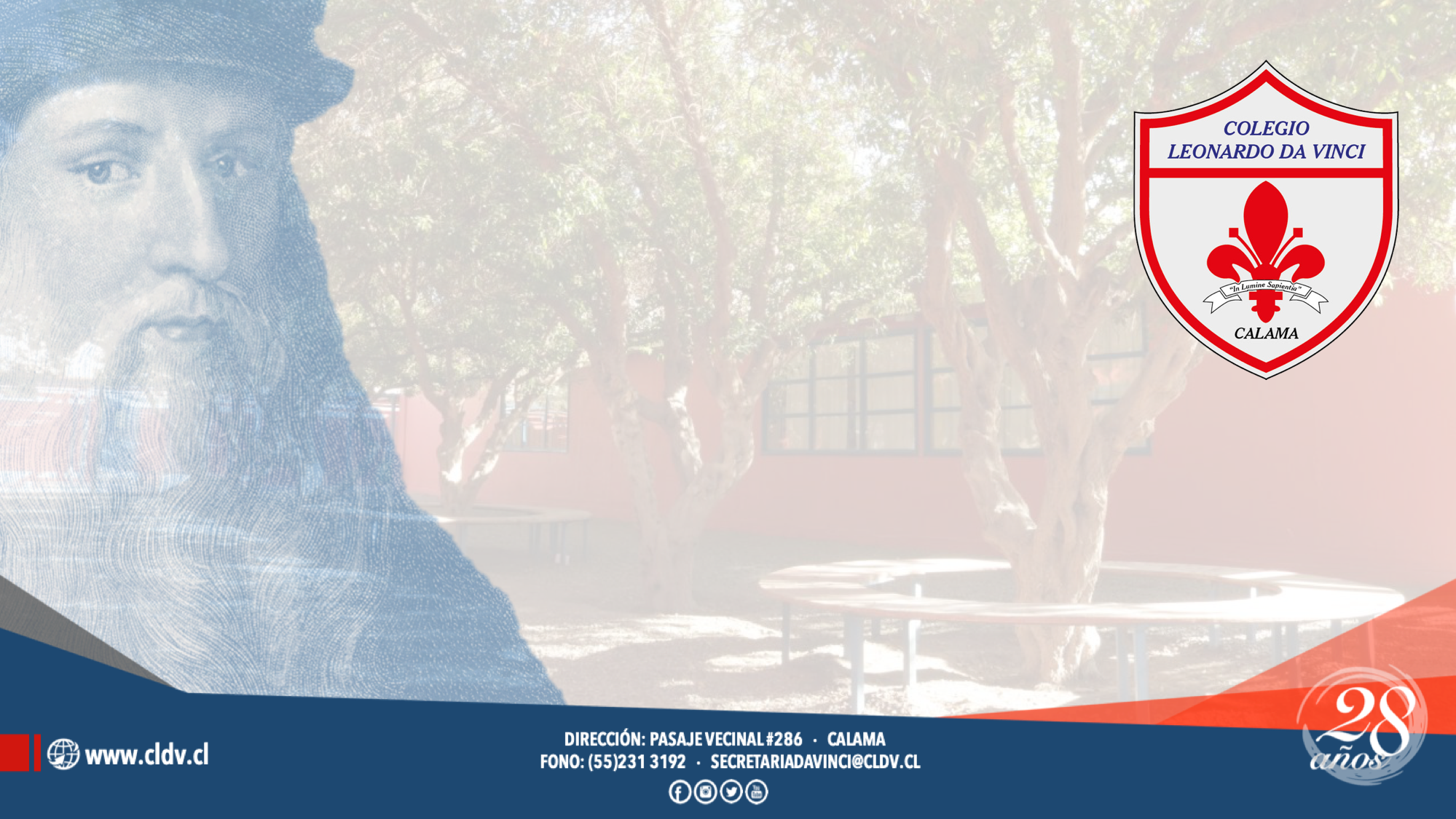 ENGLISHTransición Mayor A-BMiss. María Patricia Riquelme
Unit 1: The surprise
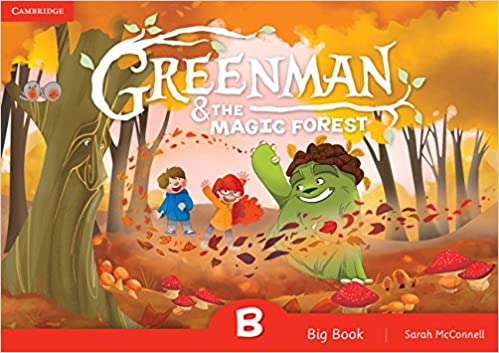 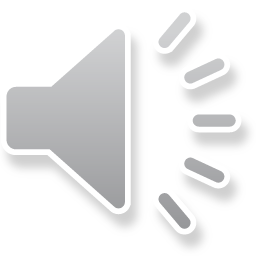 Estimados Apoderados (as).
 El objetivo principal de este material pedagógico es continuar la nivelación y proceso de avance de nuestros estudiantes del Jardín Infantil en sus casas. 
Indicaciones Generales para nuestras familias. 
El apoderado(a) debe acompañar y apoyar a su hijo (a). 
 El estudiante debe escuchar atentamente las indicaciones del apoderado(a). 
 Recordamos que el apoderado(a) debe generar un ambiente tranquilo para iniciar el trabajo con el texto de estudio, así como también, su hijo (a) debe estar sentado (a) en una silla con apoyo de una mesa.
Si tiene consultas acerca de este ppt envíemelas a mi correo electrónico mapari.Riquelme@Gmail.com.
INTRODUCTION
Concepts: Early and Late ( temprano y tarde)
Get up ( levantarse)
Brush your teeth (cepillar los dientes)
Brush your hair ( cepillar el cabello)
Wash your hands (lavarse las manos)
Wash your face ( lavarse la cara)
Get dressed (vestirse)
Have Breakfast ( tomar desayuno)

B) Emotions: Surprise
(emociones: sorprenderse.)

C) Value: beauty and nature
 (valores: la belleza y la naturleza)
D) Numbers: 1-10

E) Imperatives: 
Get up !
What’s the hurry?
Come on!
We’re late!
Lesson 1: Vocabulary
Learning Goal:
(Objetivo de la lección)
To introduce main vocabulary for the unit morning routines:
(introducir vocabulario principal para rutinas diarias en la mañana)
 Vocabulary to be evaluated: Get up , Brush your teeth ,Brush your hair , Wash your hands,Wash your face,Get dressed, Have Breakfast.

Review: weather, shapes, colors and numbers.                       
(Repaso: el clima, las formas, colores y números)
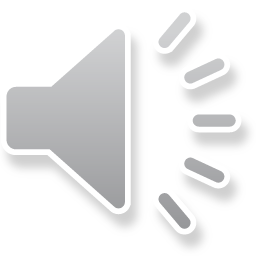 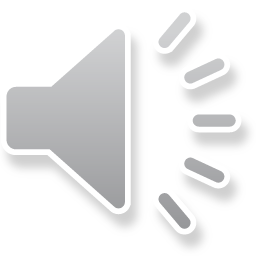 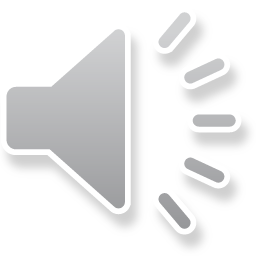 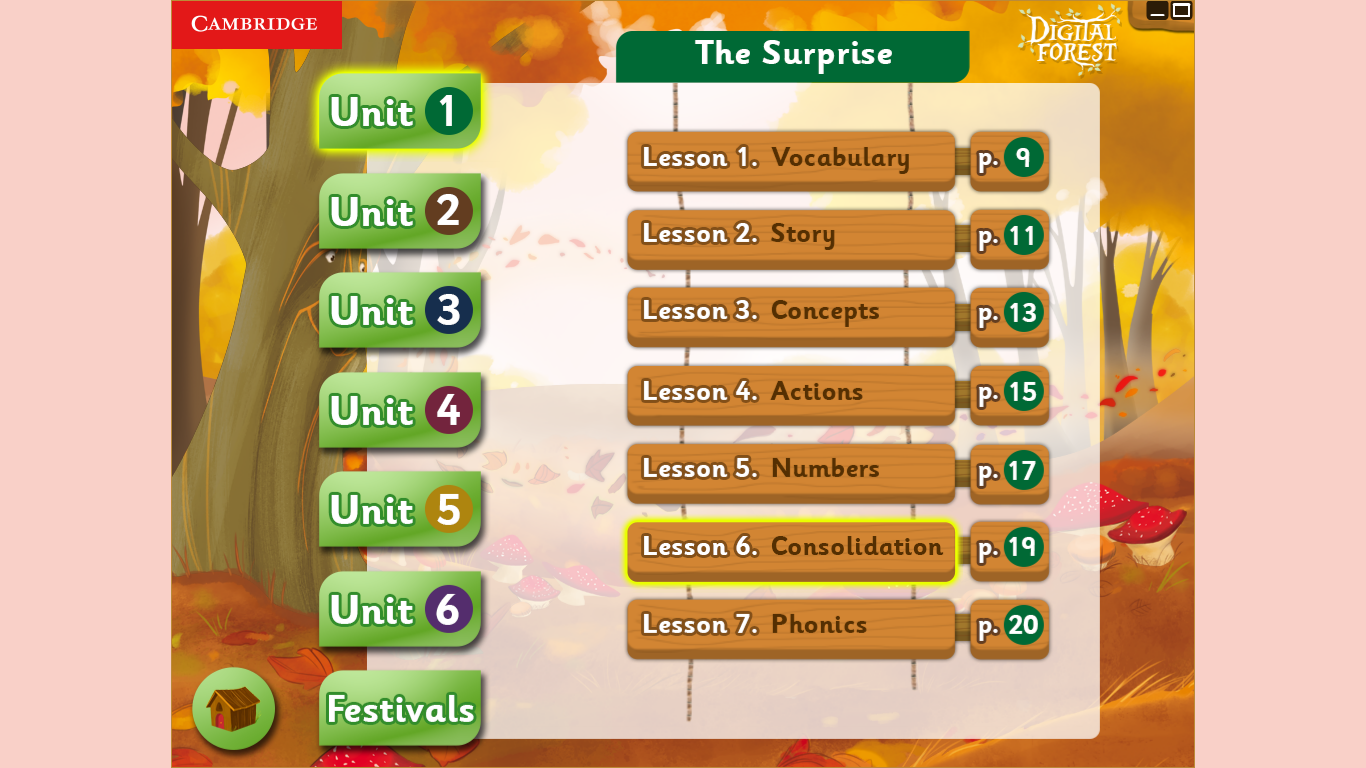 Let’s sing… Good morning song
Papas antes de comenzar nuestra lección cantaremos la canción de las rutinas diarias. Simulamos las acciones :
Get up ( levantarse)
Brush your teeth (cepillar los dientes)
Brush your hair ( cepillar el cabello)
Wash your hands (lavarse las manos)
Wash your face ( lavarse la cara)
Get dressed (vestirse)
Have Breakfast ( tomar desayuno)
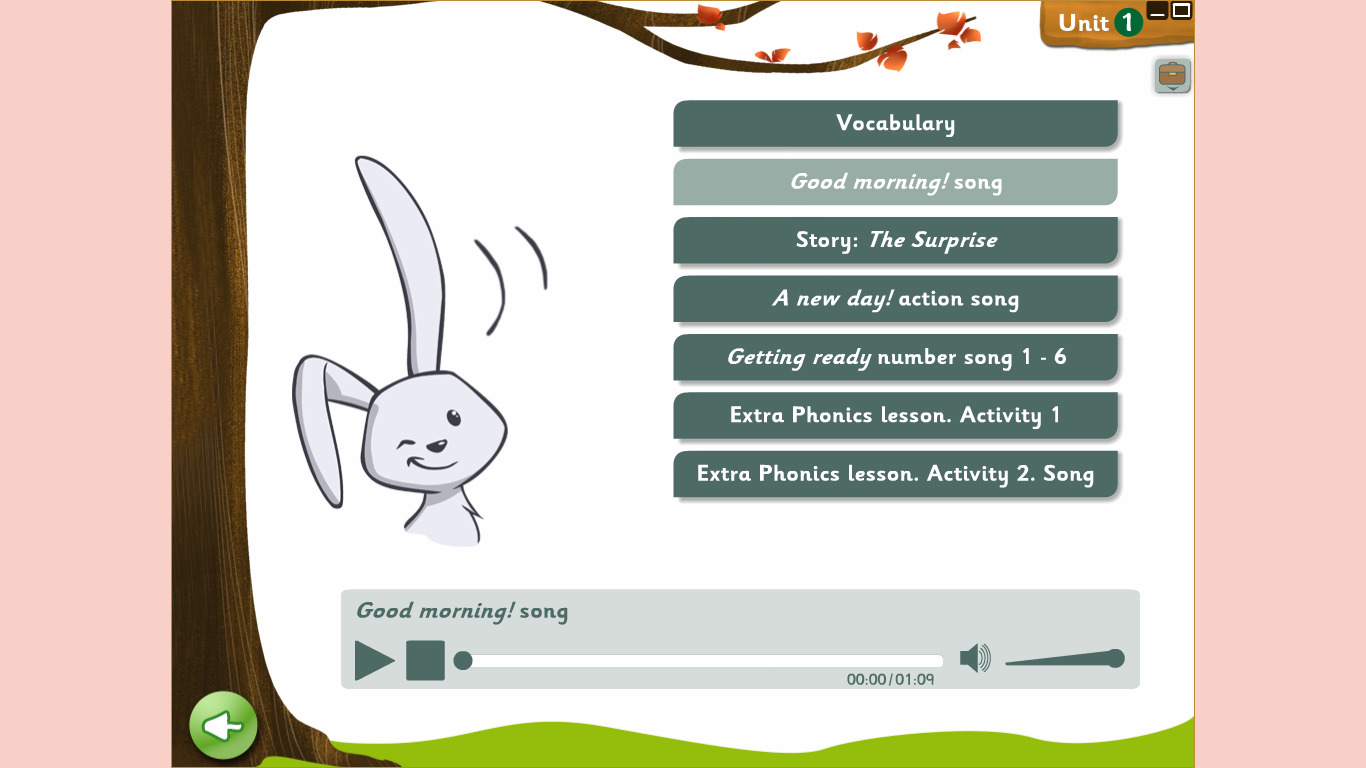 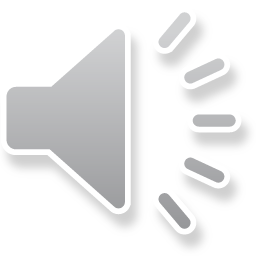 Primera actividad. Pupil’s Book. Página Nº 9. 
Tiempo sugerido: Miércoles 25/03/20

Debemos unir los personajes con un trazo a los objetos que ellos necesitan para realizar la rutina matinal. 

Materiales:
Lápiz Grafito



Practica la pronunciación de cada palabra. Debemos cerrar el libro y simular cada acción de rutina matinal.
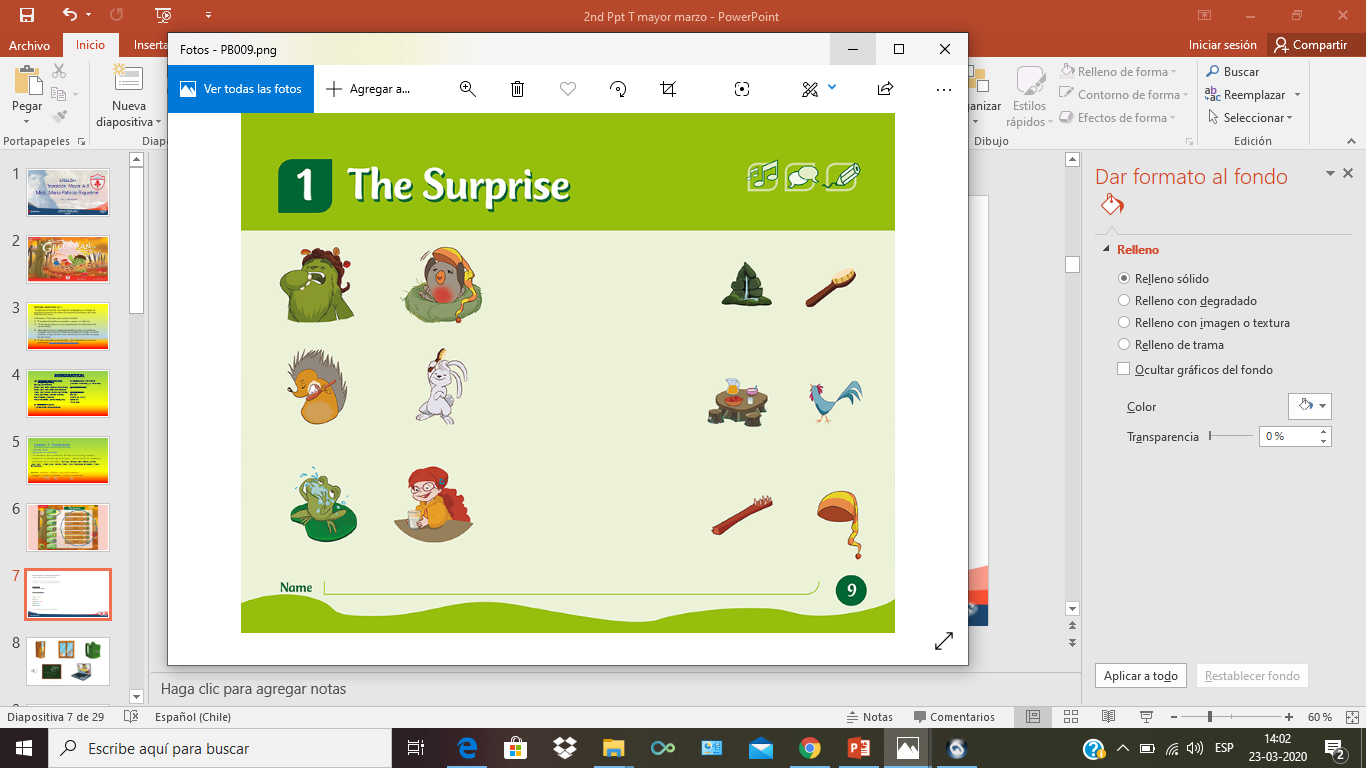 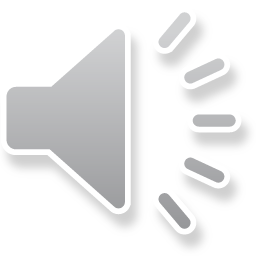 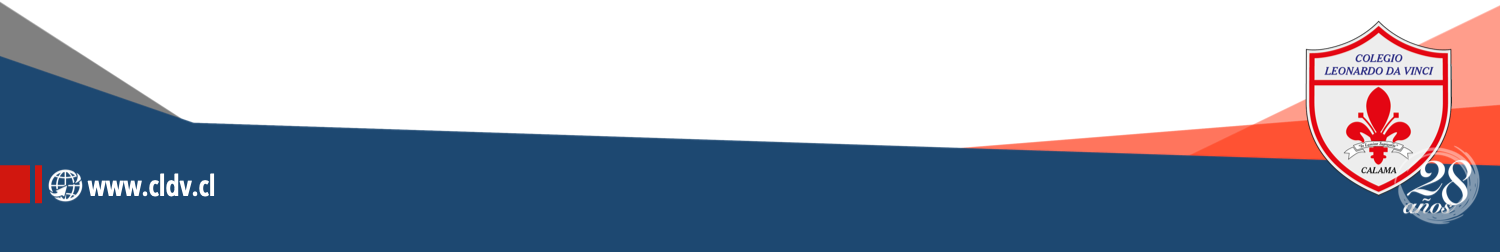 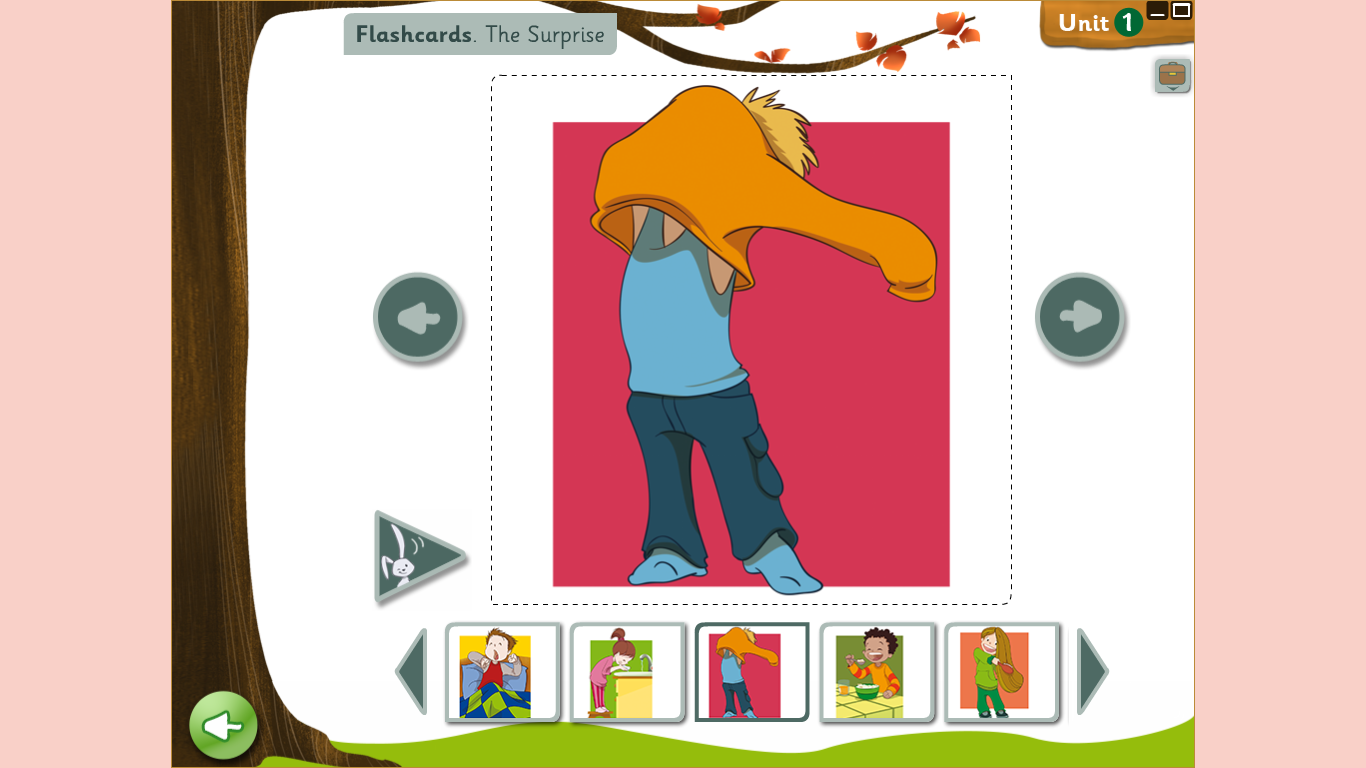 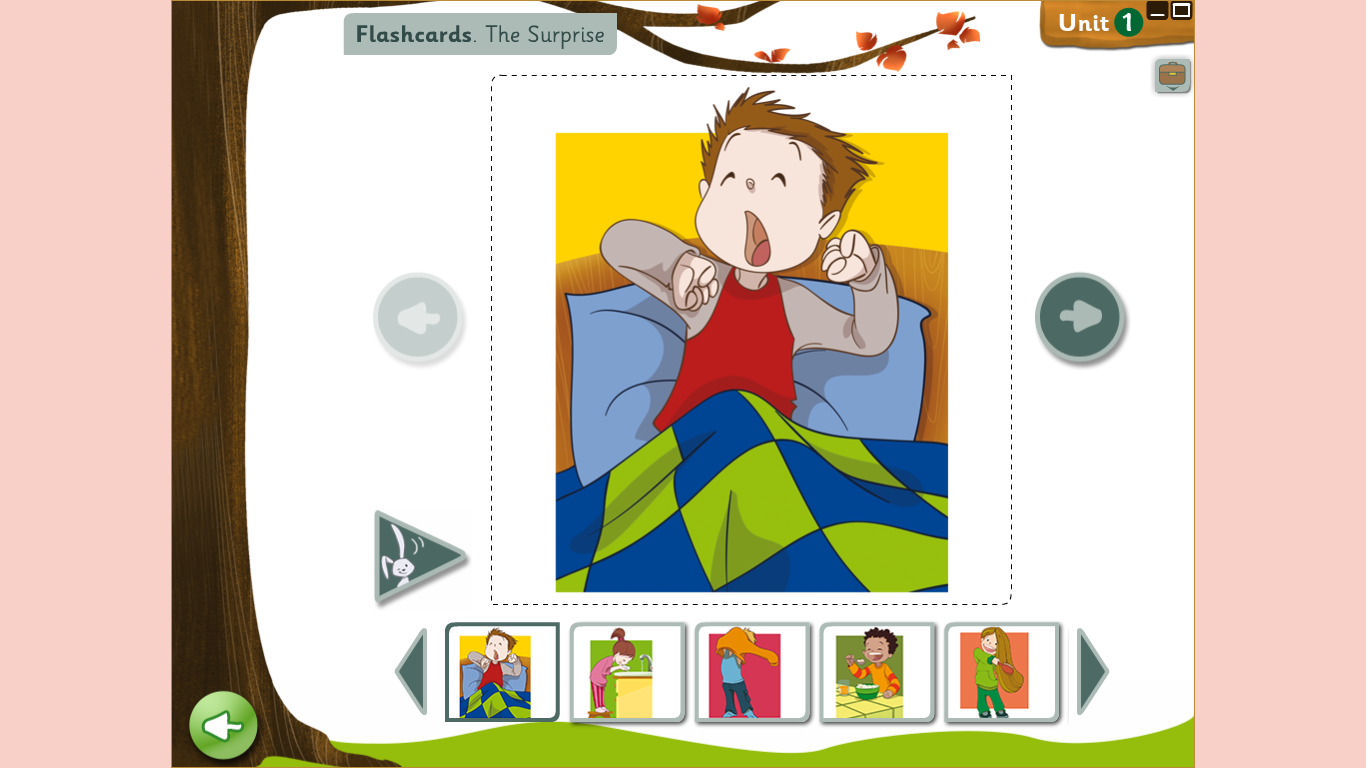 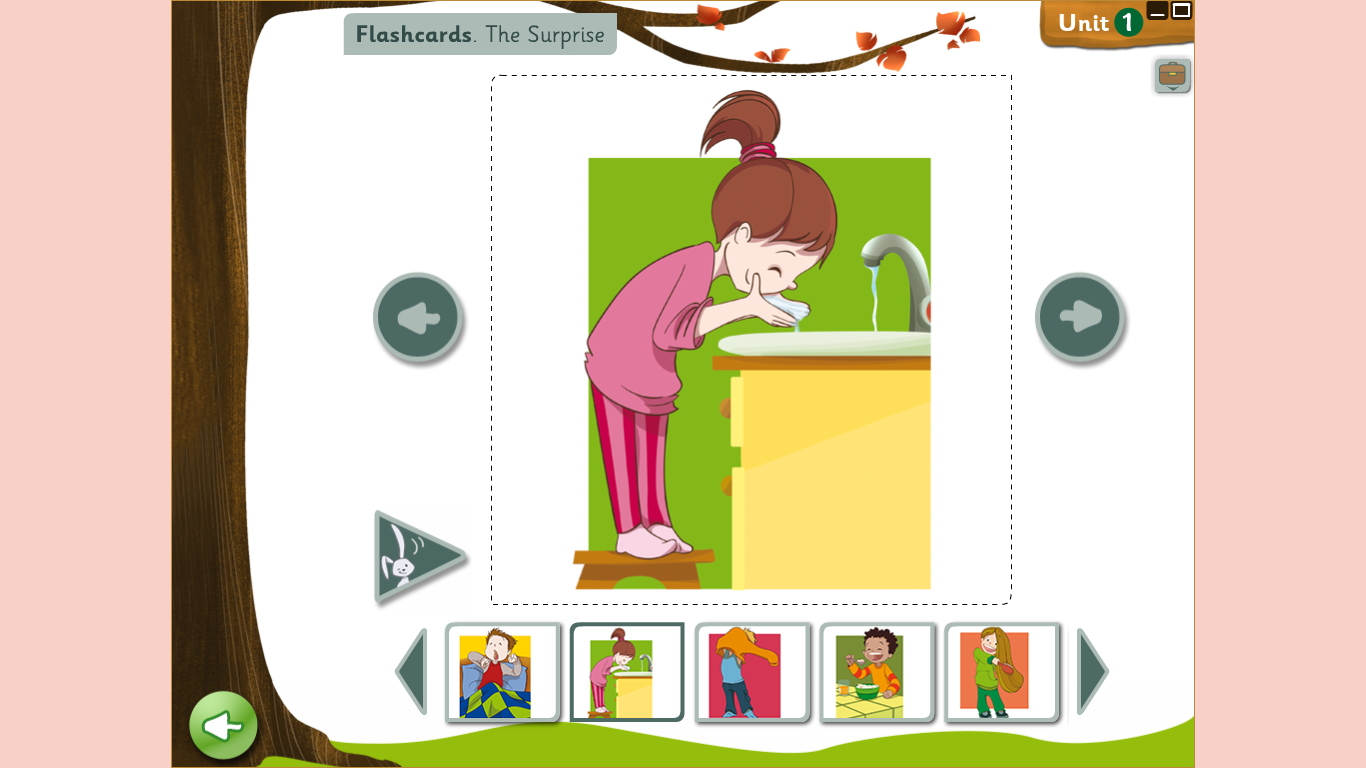 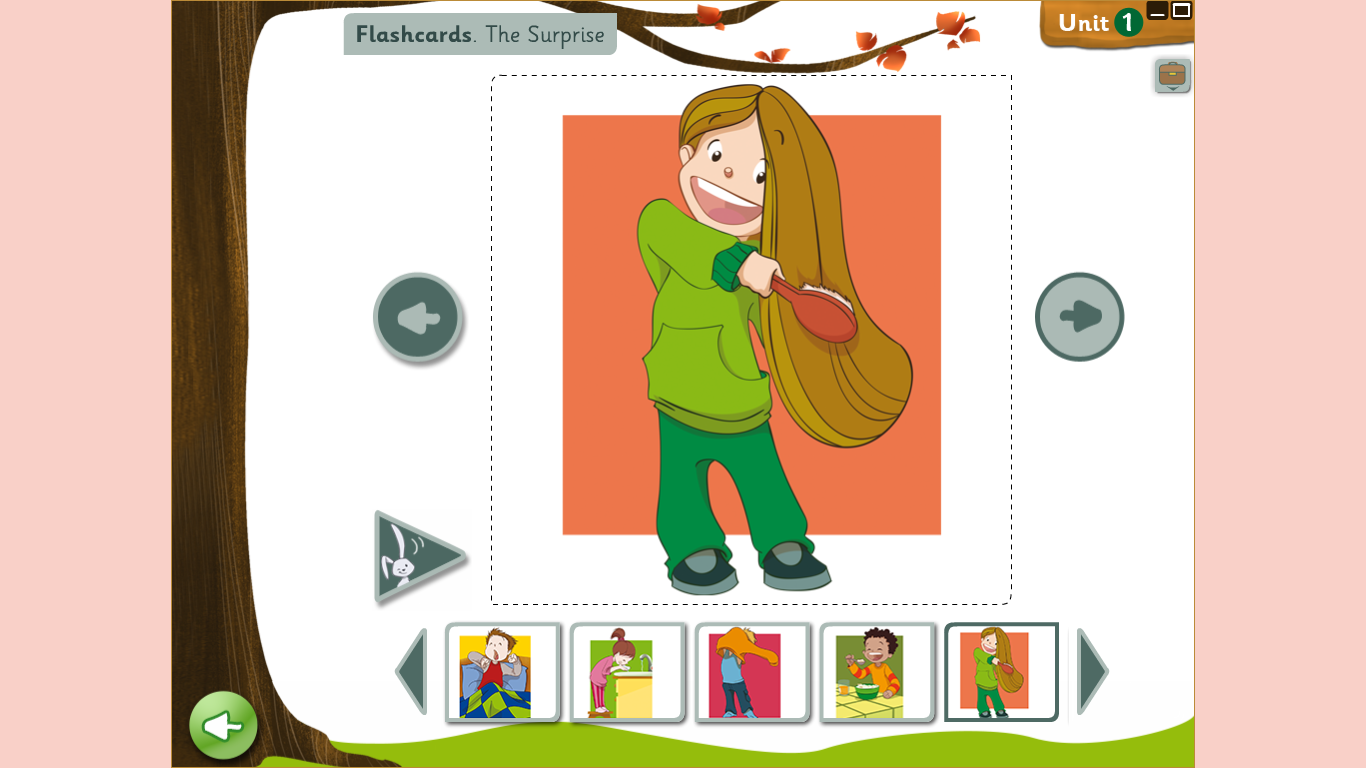 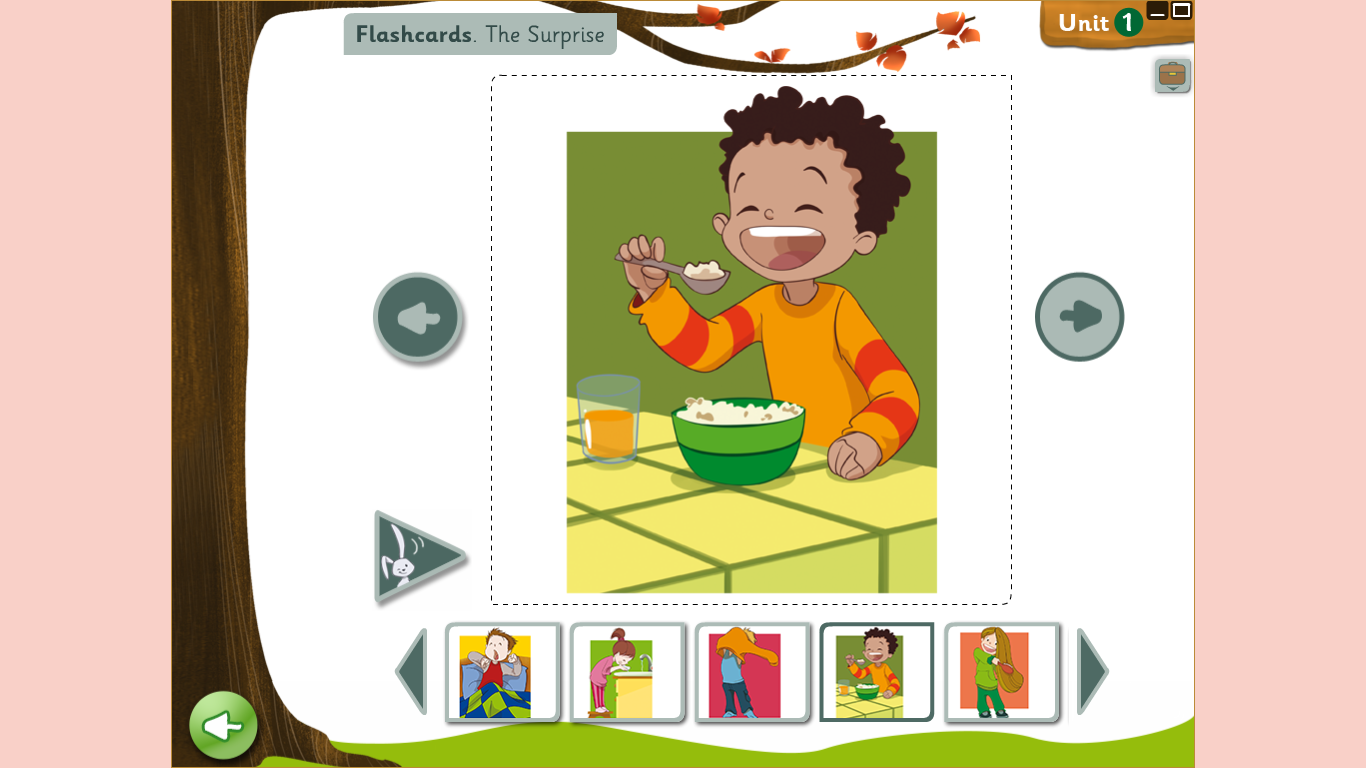 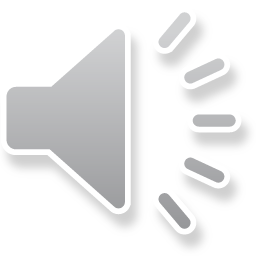 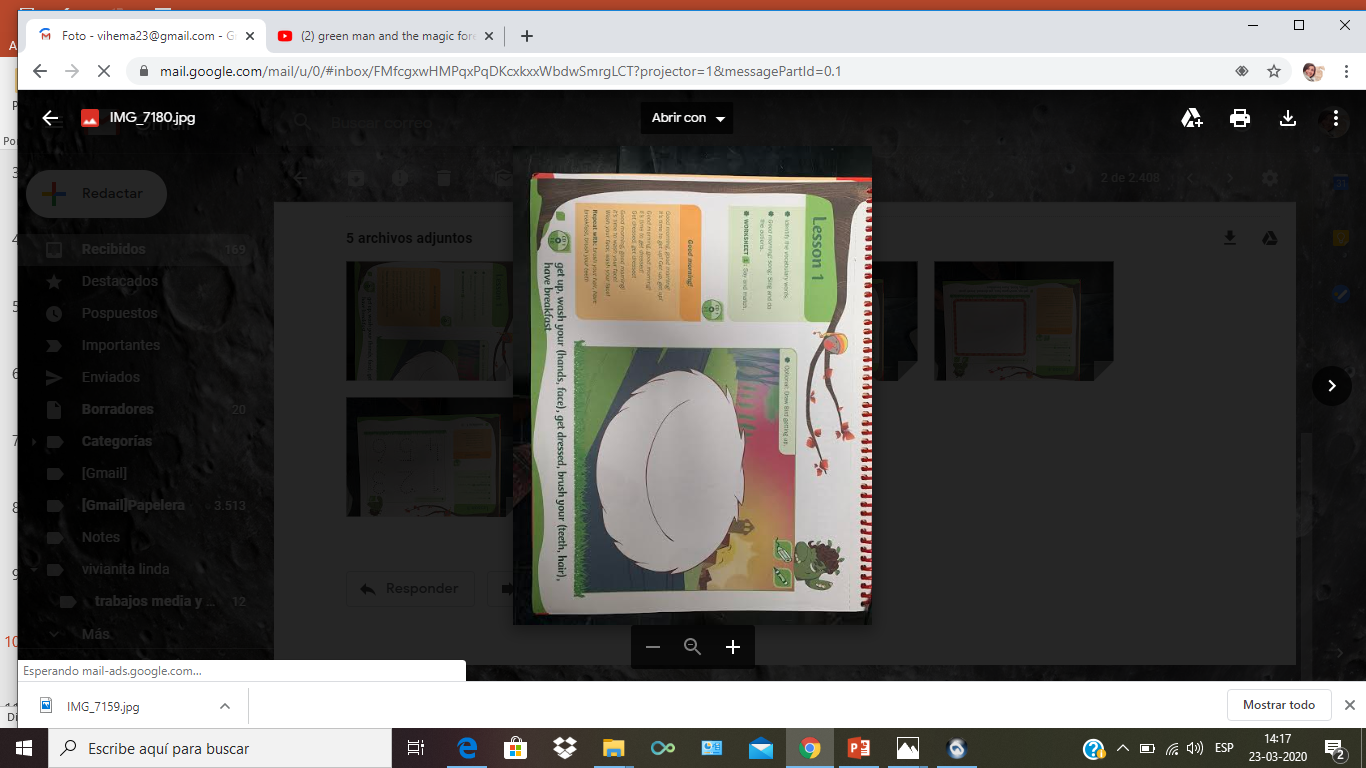 Debes dibujar un pajarito levantándose. 
Material:
Lápices de colores
Lápiz grafito
Story time!
Papas en esta historia los niños pueden identificar las rutinas diarias y sus acciones. Animarlos a repetir las palabras y realizar la acciones. Practicamos vocabulario como:

a) It’s early What’s the hurry? (es temprano!, cual es el apuro?) 
b) It’s a surprise! Come on!( es una sorpresa! Vamos!)
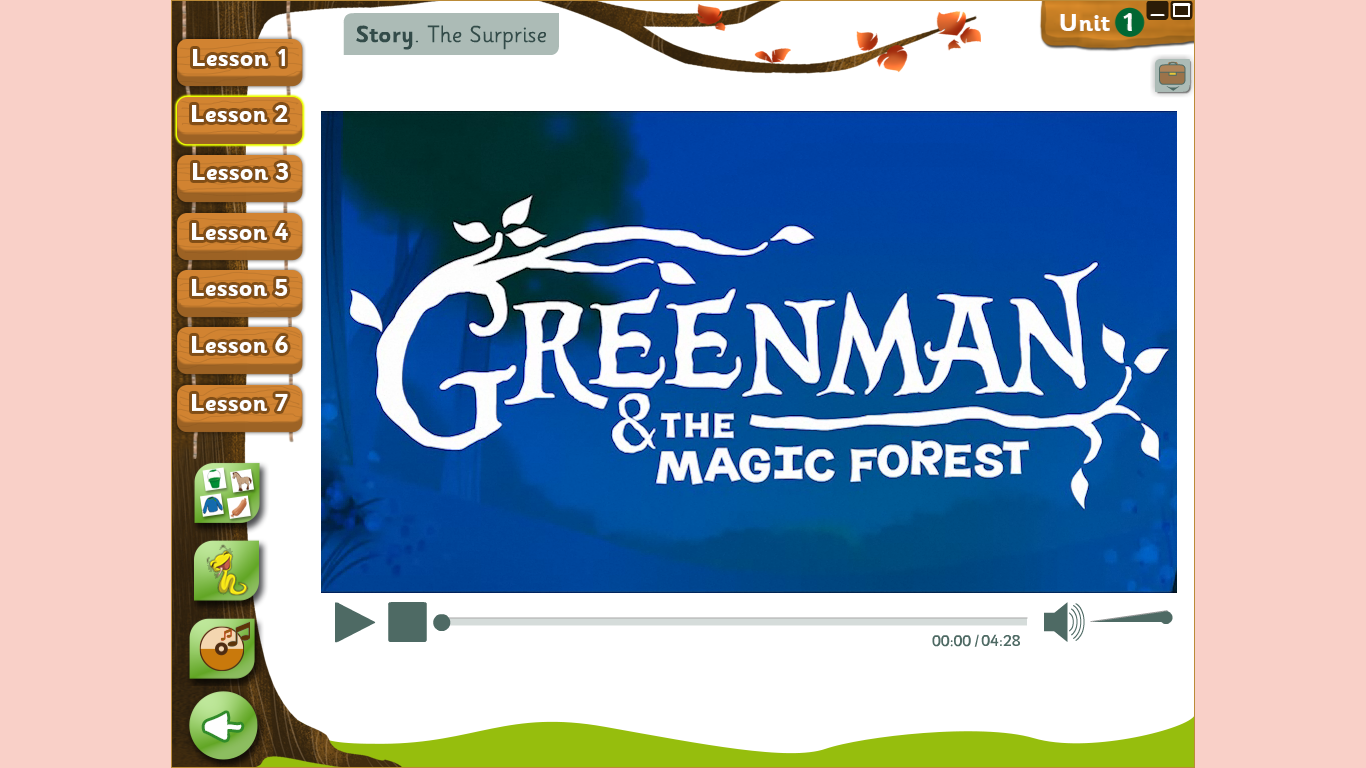 https://www.youtube.com/watch?v=Bfbp7phD0ik
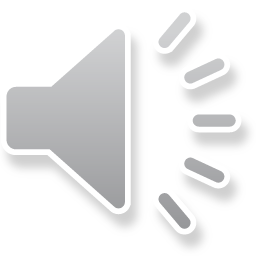 After listening and watching  the story: Después de ver y escuchar la historia.
After listening the lesson 1 “The surprise” learn: 
(después de escuchar la historia aprendimos)

a) It’s early What’s the hurry? (es temprano!, cual es el apuro?) 
b) It’s a surprise! Come on!( es una sorpresa! Vamos!)
c) Routines
Segunda actividad. Pupil’s Book. Página Nº 11. 
Tiempo sugerido: Miércoles 25/03/20

Debemos apuntar a las imágenes y señalar secuencia de la rutina. Luego unimos.

Sleeping boy                        getting up, stretching and sitting boy on the bed.

Girl with choosing her clothes                    getting dressed gril.

Girl with a toothbrush and toohpaste              brushing teeth.

Mom and boy preparing breakfast                having breakfast  

Material : Lápiz Grafito
Practica la pronunciación de cada palabra.
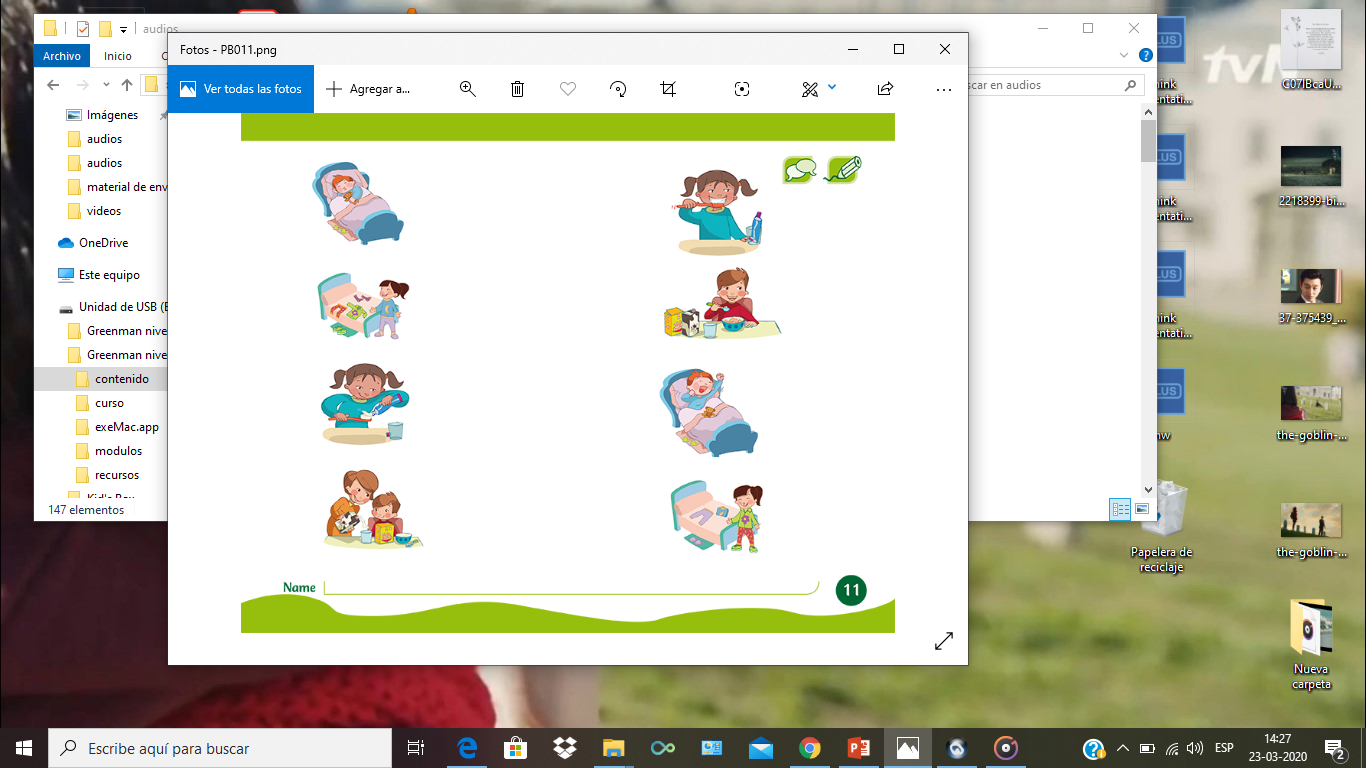 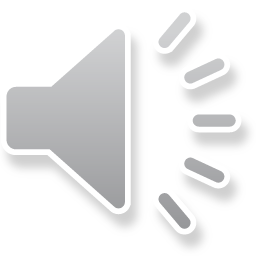 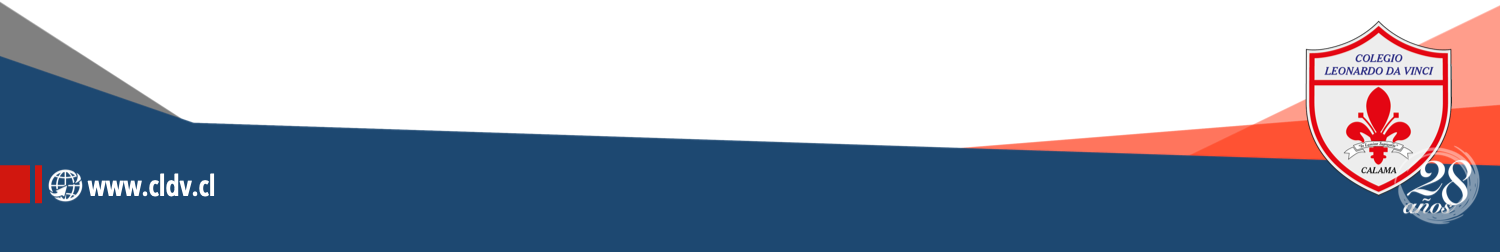 Dibújate tu mismo levantándote en la mañana.
Material:
Lápices de colores
Lápiz grafito
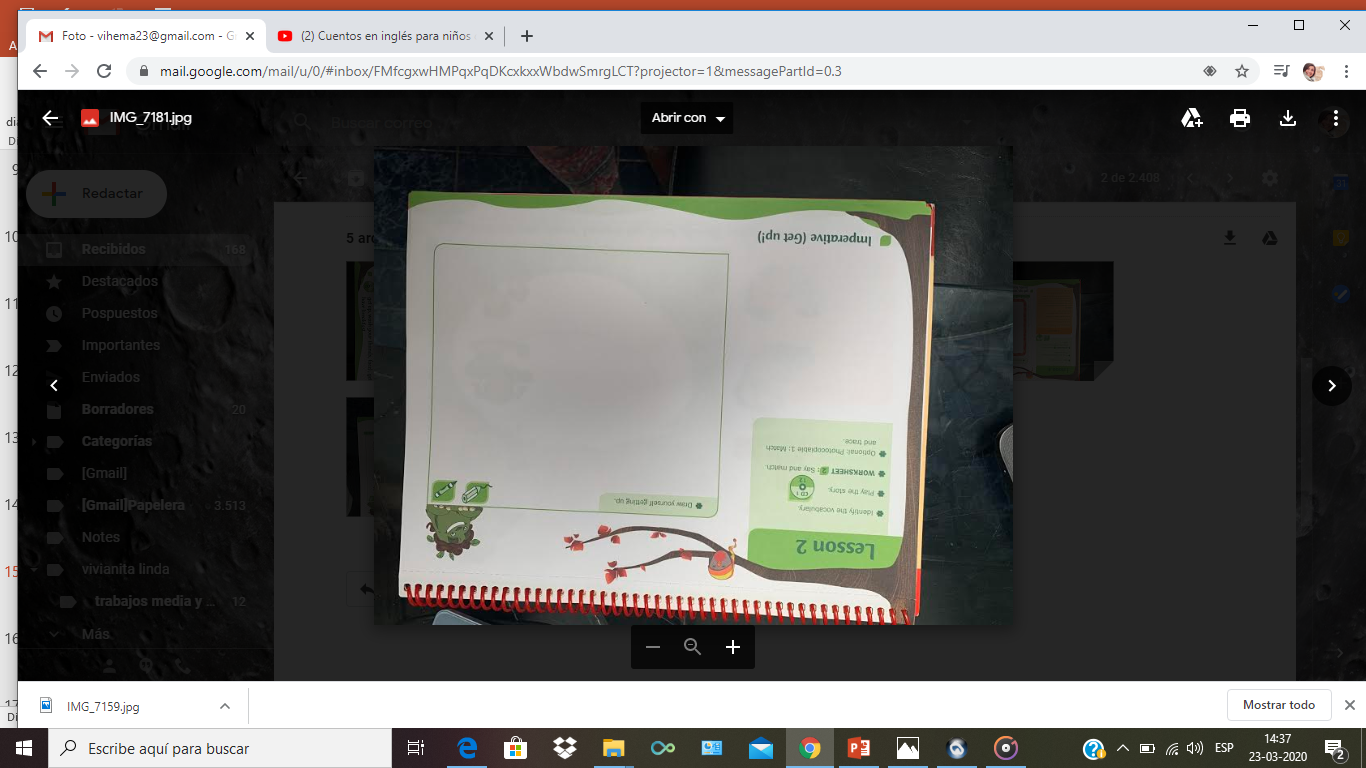 POP- OUT ACTIVITY
Papas debemos mostrar las diferencia entre cepillarse el cabello y cepillarse los dientes. Para esto les mostramos las siguientes imágenes. Pueden sacar estos pop-out desde el sobre que contiene los stickers y pop-outs en sus libros. Ellos deben a la instrucción BRUSH YOUR HAIR ! (CEPILLARSE EL CABELLO) Y BRUSH YOUR TEETH (CEPILLARSE LOS DIENTES).  Practique con la canción “ Good Morning”
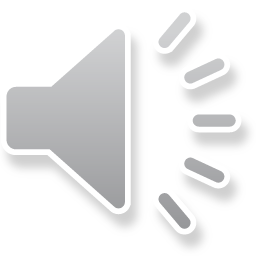 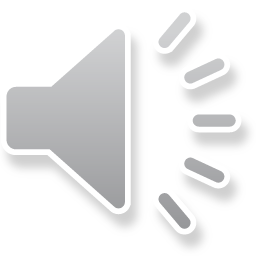 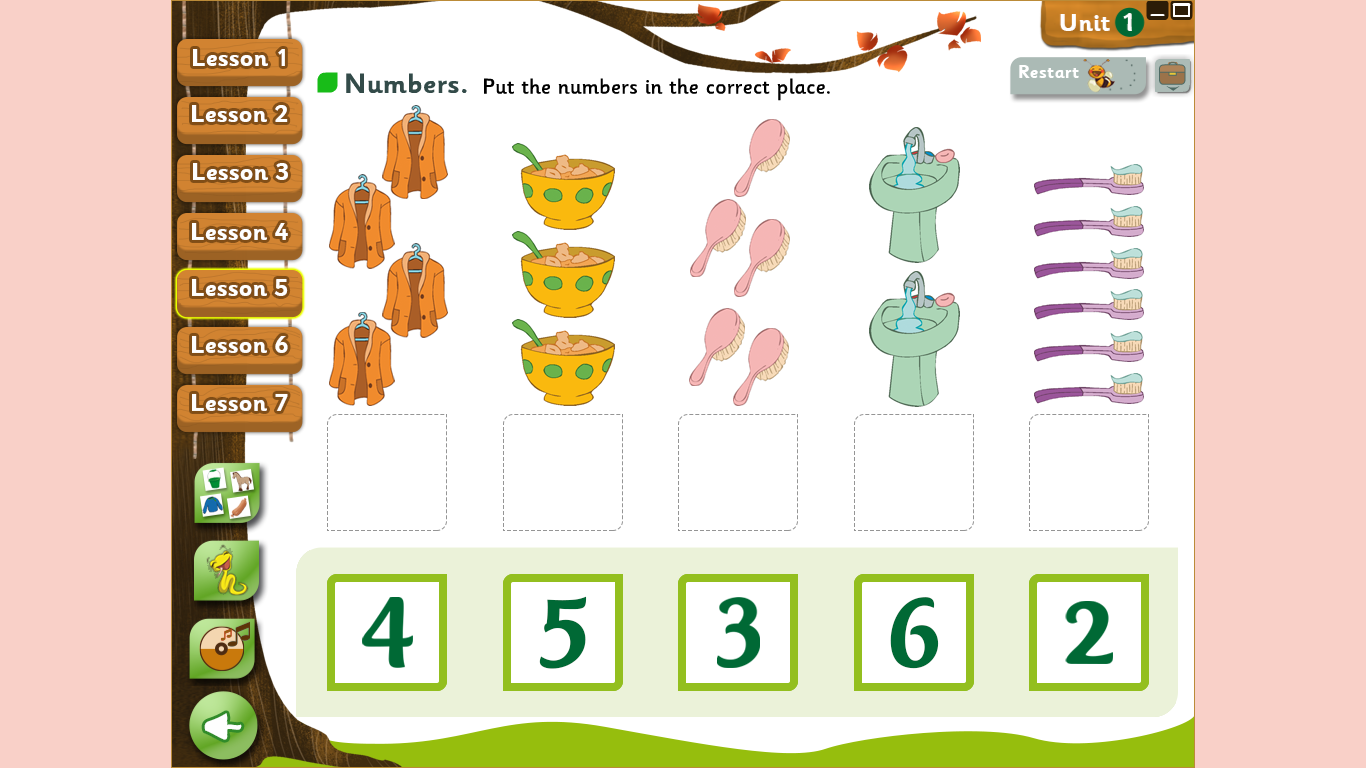 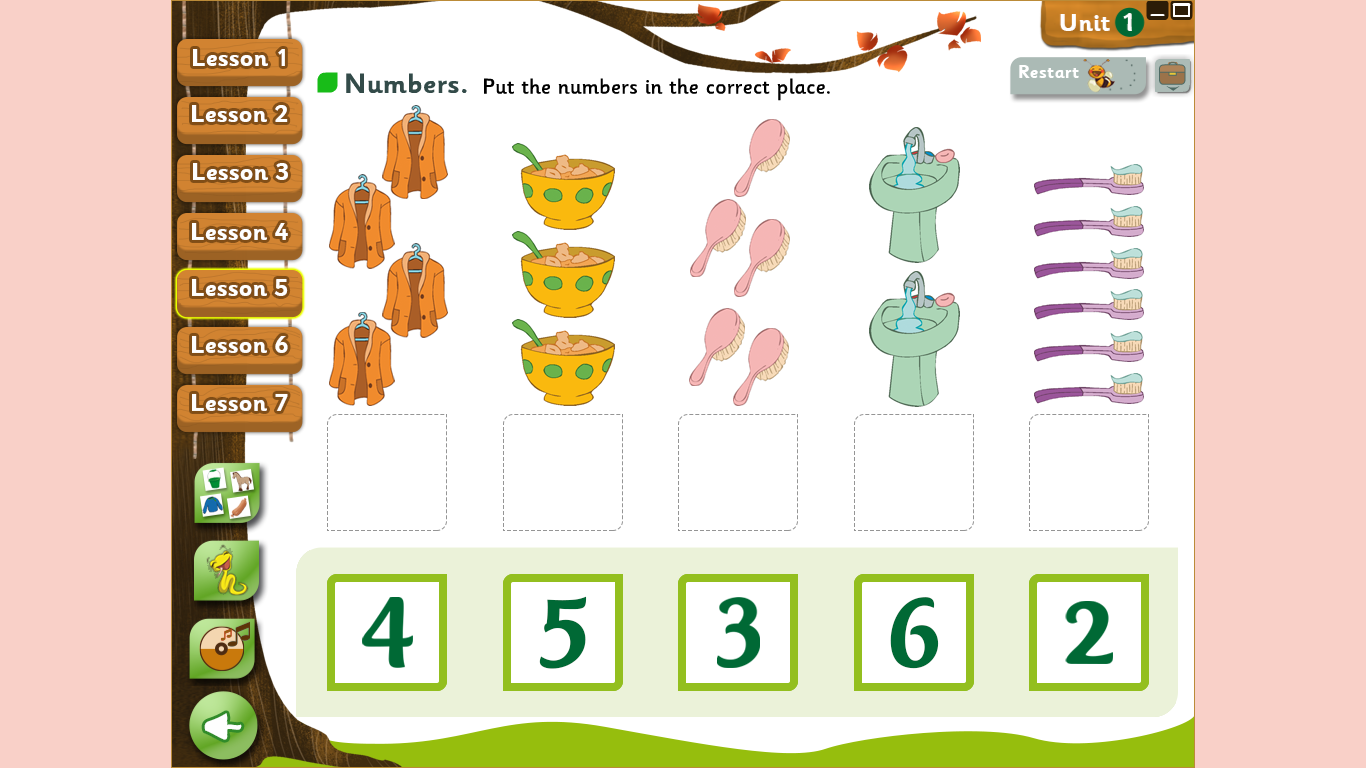 BRUSH YOUR HAIRCEPILLA TU CABELLO
BRUSH YOUR TEETH
CEPILLA TUS DIENTES
Tercera actividad. Pupil’s Book. Página Nº 13. 
Tiempo sugerido: Jueves 26/03/20

Observe las imágenes e identifique si la acción es temprano en la mañana o tarde en la noche al acostarse. 

Materiales:
Lápiz grafito

Marque con un circulo de color BLUE “LATE” ( TARDE) y marque con un circulo de color YELLOW “EARLY” (TEMPRANO)

Practica la pronunciación de cada palabra.
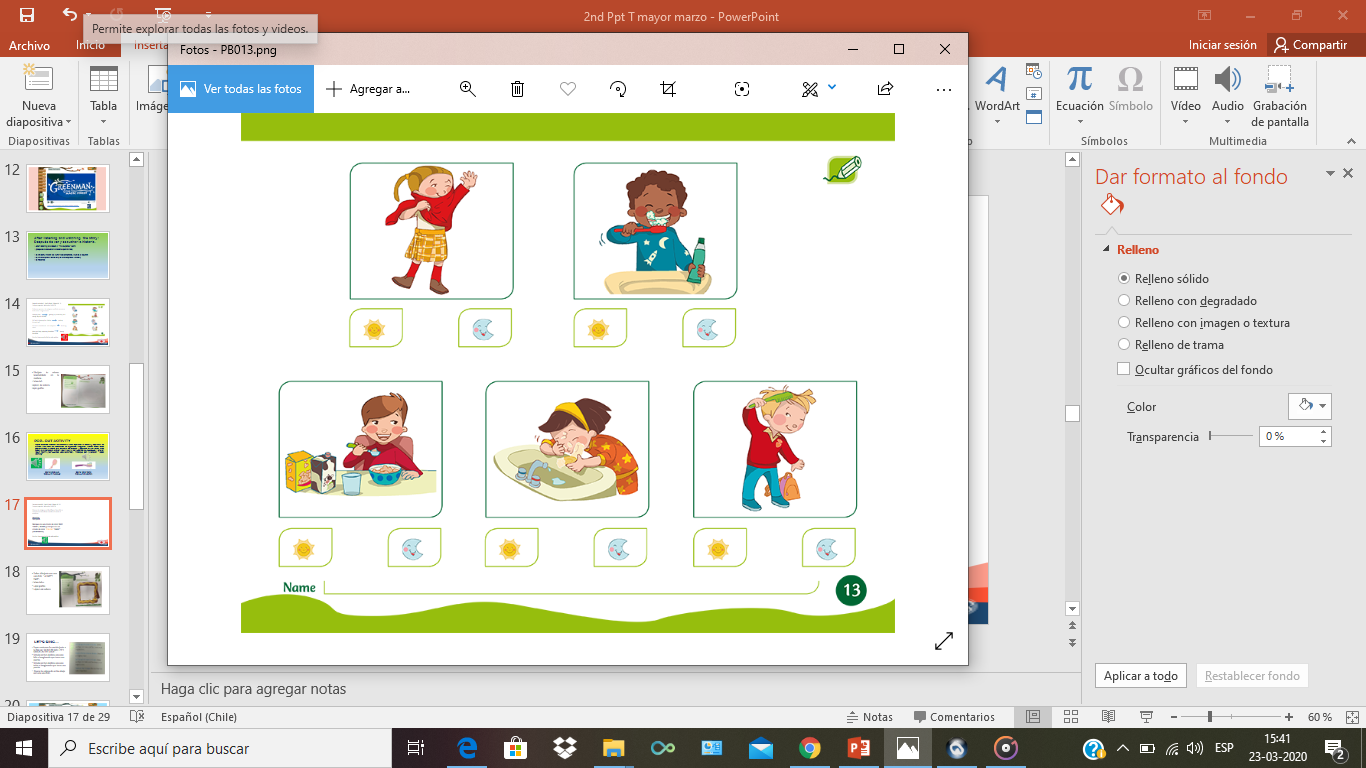 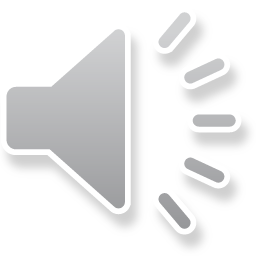 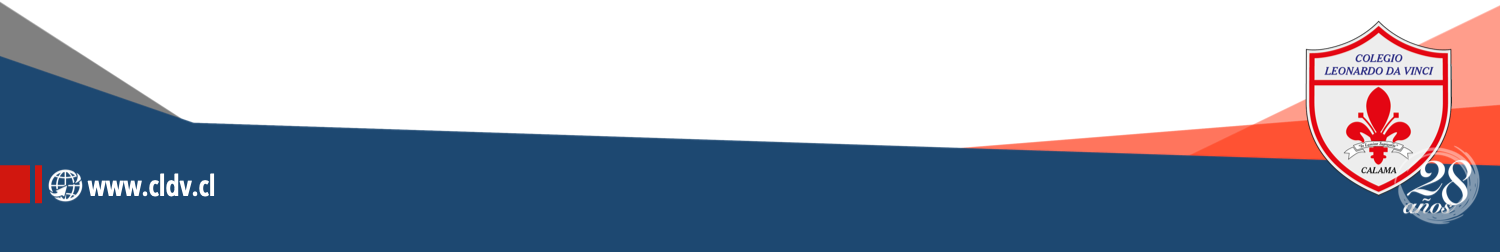 Debes colorear y trazar las imágenes que nos muestra (SLEEPING LATE AT NIGHT) la noche con la luna y la gallina con sus pollitos durmiendo.
Materiales:
Lápiz grafito 
Lápices de colores
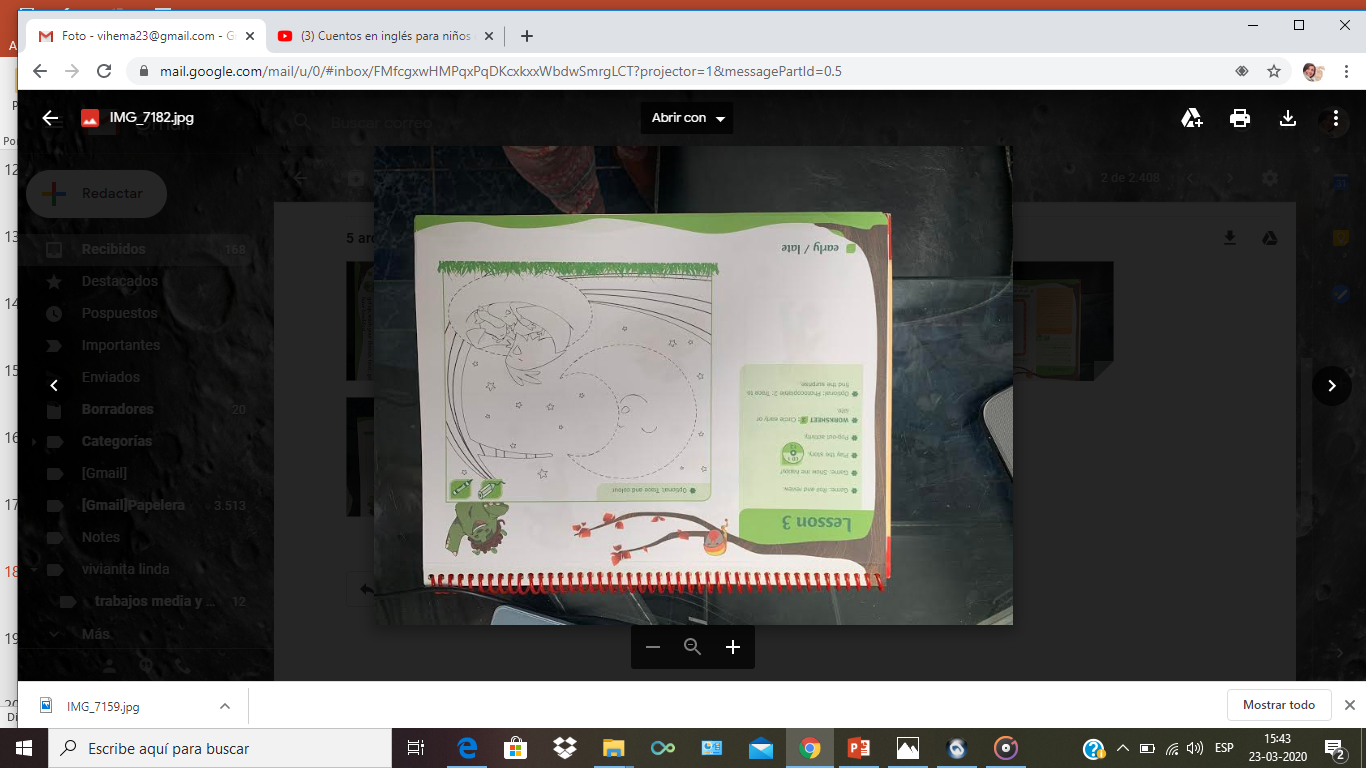 LET’S SING…
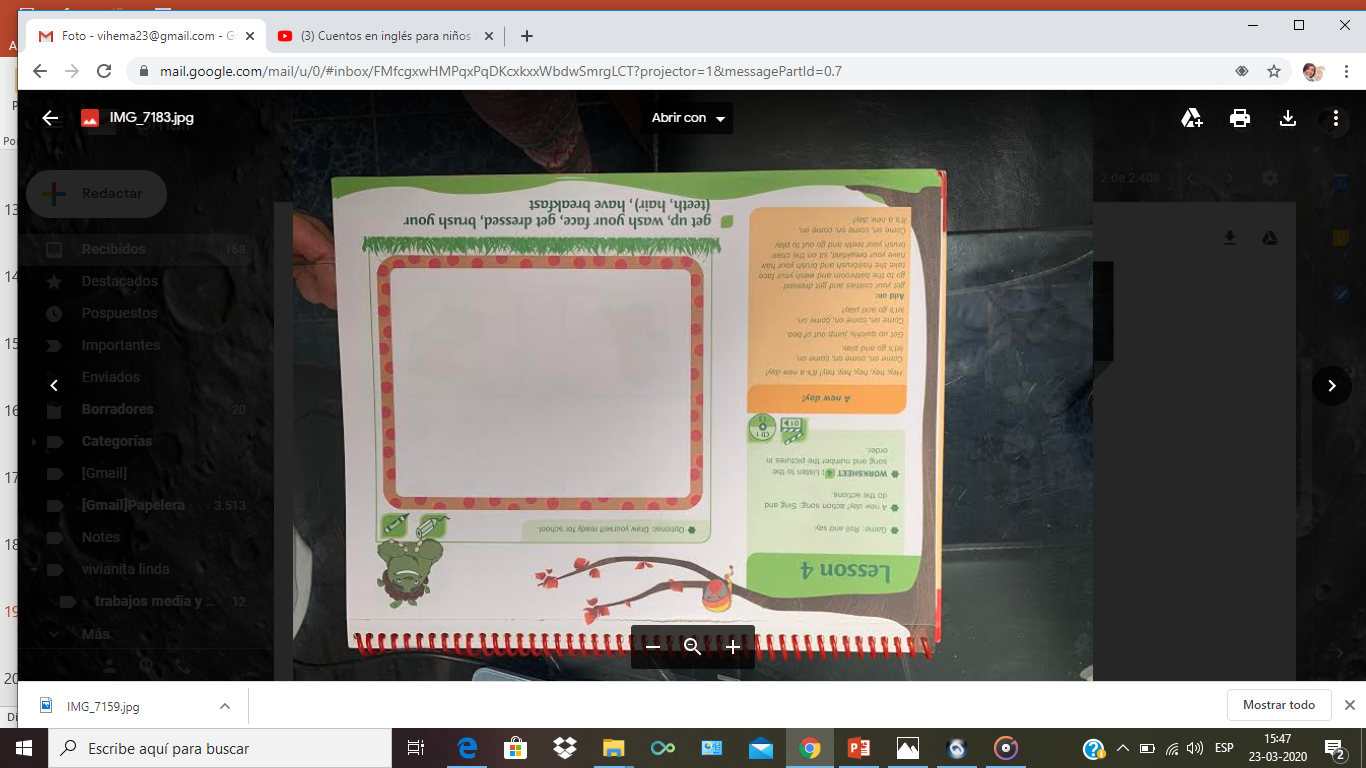 Papas cantemos la canción junto a tu hijo (a) “a new day! Action song” .
Simula que te estiras como en la mañana pretendes levantarte
Hacer un circulo simulando incluir a otra persona al grupo
Salta en el lugar con tus pies juntos
Hacer un circulo simulando incluir a otra persona al grupo
Simula vestir pantalones y un suéter
Hacer un circulo simulando incluir a otra persona al grupo y simulando despertarse
Simula salpicar agua en su cara
Simula peinar su cabello 
Simula tomar desayuno sentado en la mesa
Simula cepillar los dientes y correr
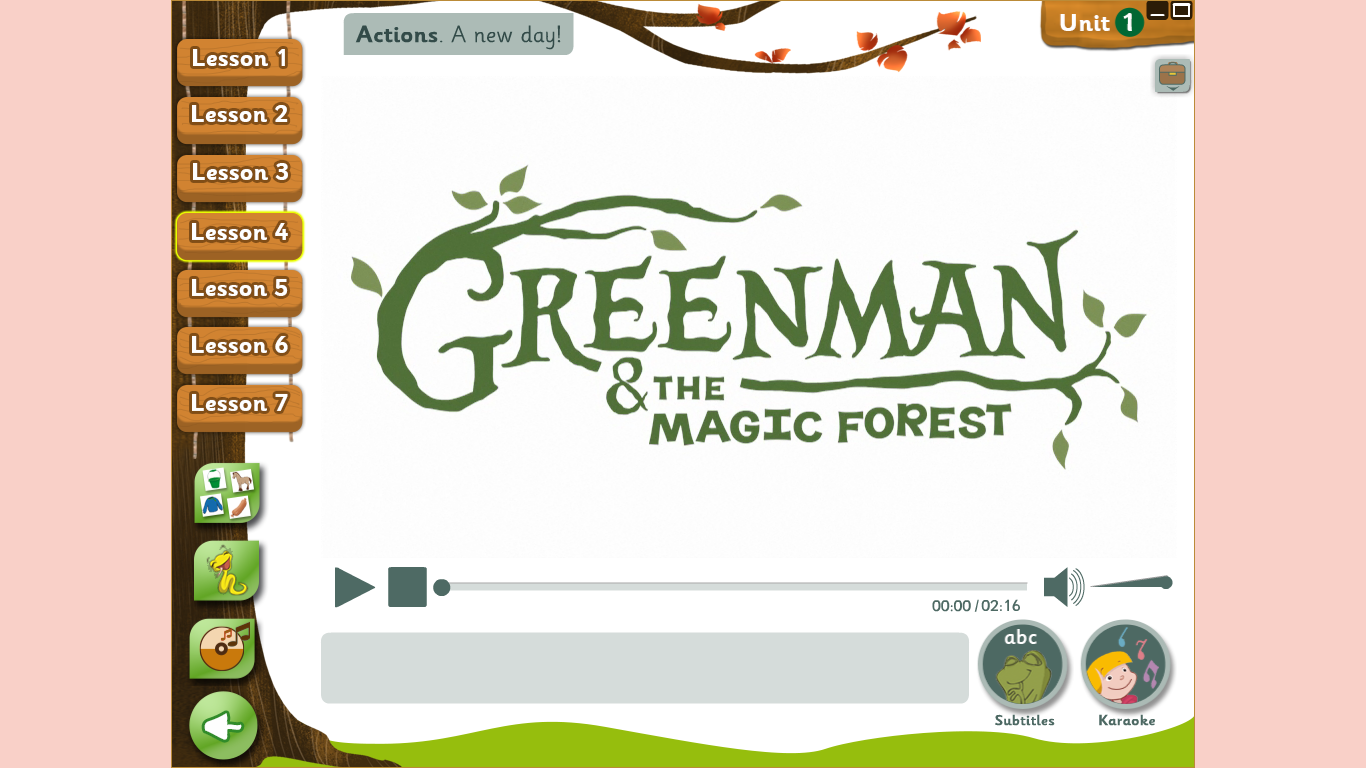 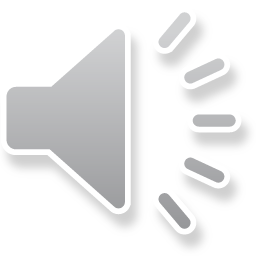 https://www.youtube.com/watch?v=6p90vdFXYoA&t=15s
Cuarta actividad. Pupil’s Book. Página Nº 15. 
Tiempo sugerido: jueves 26/03/20

Apunta y muestra la imagen  de la misma forma que se escucha en la canción. 

Muestra con tus dedos cuál es la primera, segunda , tercera , cuarta , quinta y sexta actividad del día. 

Escribe el  número correspondiente a cada una de las actividades según la canción ya practicada.

Toca la canción para que tu hijo (a) corrobore los números adecuado a cada acción. 



Practica la pronunciación de cada palabra.
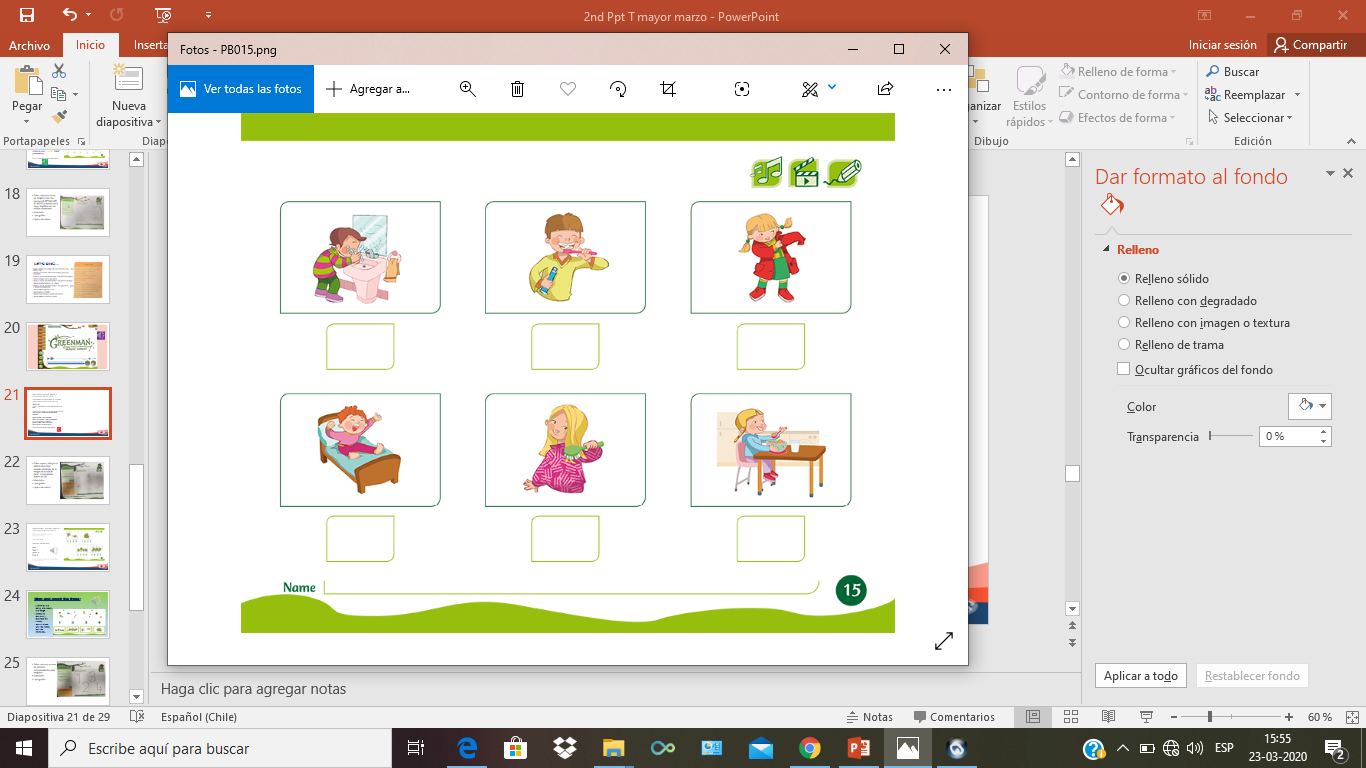 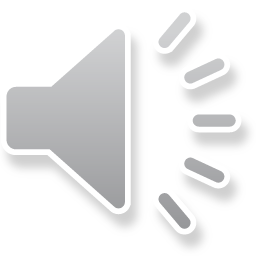 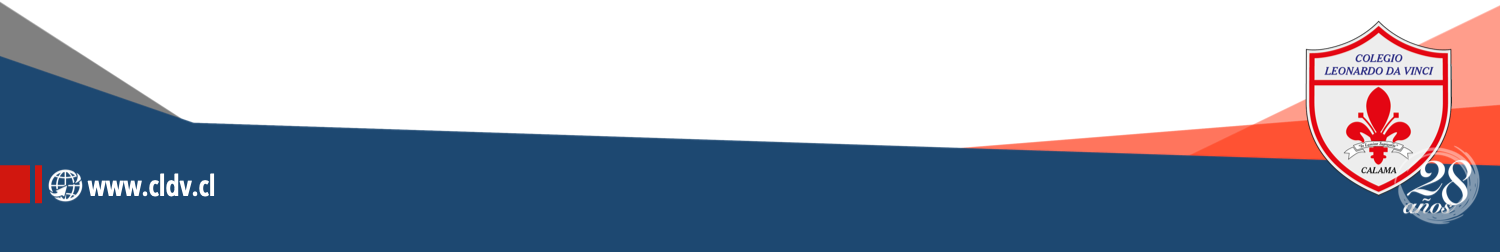 Debes dibújate a ti mismo alistándote para ir  al colegio.
Materiales:
Lápiz grafito 
Lápices de colores
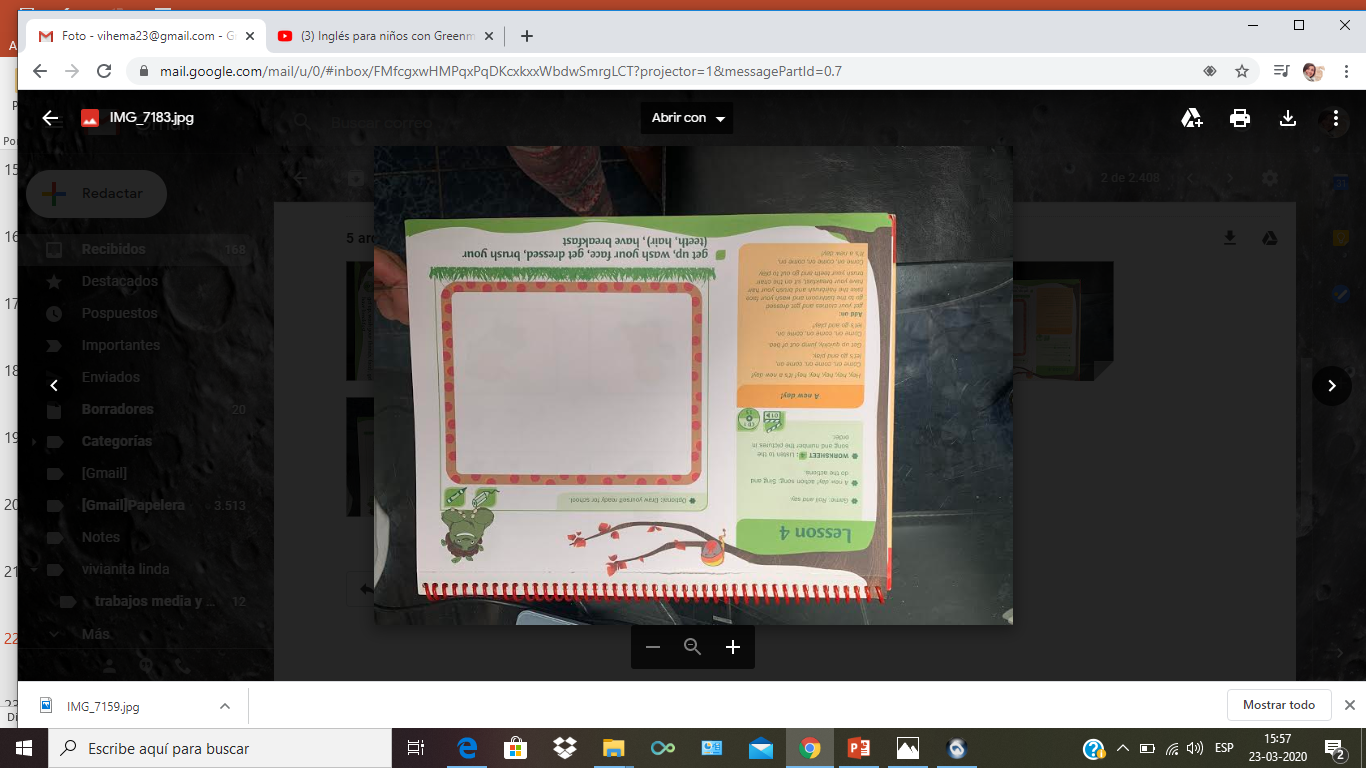 LET’S SING AND PRACTISE THE NUMBERS
Papas cantemos la canción junto a tu hijo (a) “NUMBER SONG 1-6” .
Levante un dedo, da un brinco simulando salir de la cama para levantarse rápidamente.
Levanta dos dedos, simula abrir la llave de agua y salpica agua sobre la cara
Levante tres dedos, simula ponerte un sueter y pantalones.
Levanta cuatro dedos, simula peinar tu cabello 
Levanta cinco dedos , simulando verter cereal en el bowl con cuchara.
Levanta seis dedos, simulando cepillar los dientes
Junten sus manos como simulando que estas suplicando.
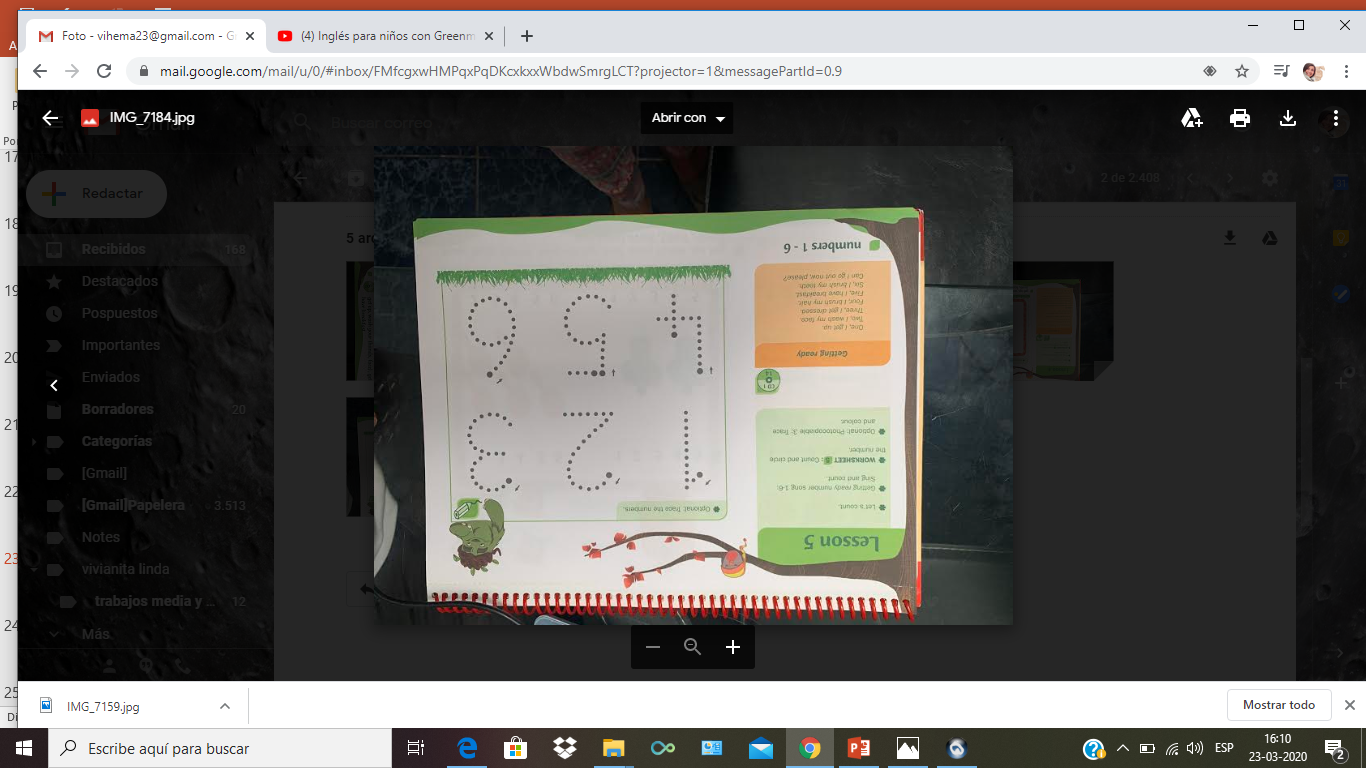 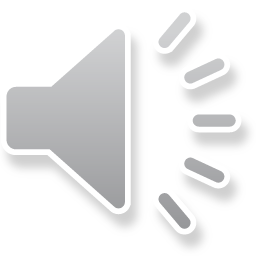 Quinta actividad. Pupil’s Book. Página Nº 17. 
Tiempo sugerido: Viernes 27/03/20

Señala cada palabra del vocabulario debiendo 
Repetir cada una de las palabras. Cuenten los objetos y marquen con un circulo el número correcto según la imagen. ( clocks, coat, bowls with spoons, hairbrush, handwashes and toothbrush)

A: How many clocks are there?
 ( cuántos despertadores hay en la imagen?)
 A: One?
     Two?
     Three?
     Four?
     Five?
     Six?

B: That’s right? Let’s find the number four… ( esta correcto? Busquemos el numero cuatro…)

Material : Lápiz grafito.
Practica la pronunciación de cada palabra,
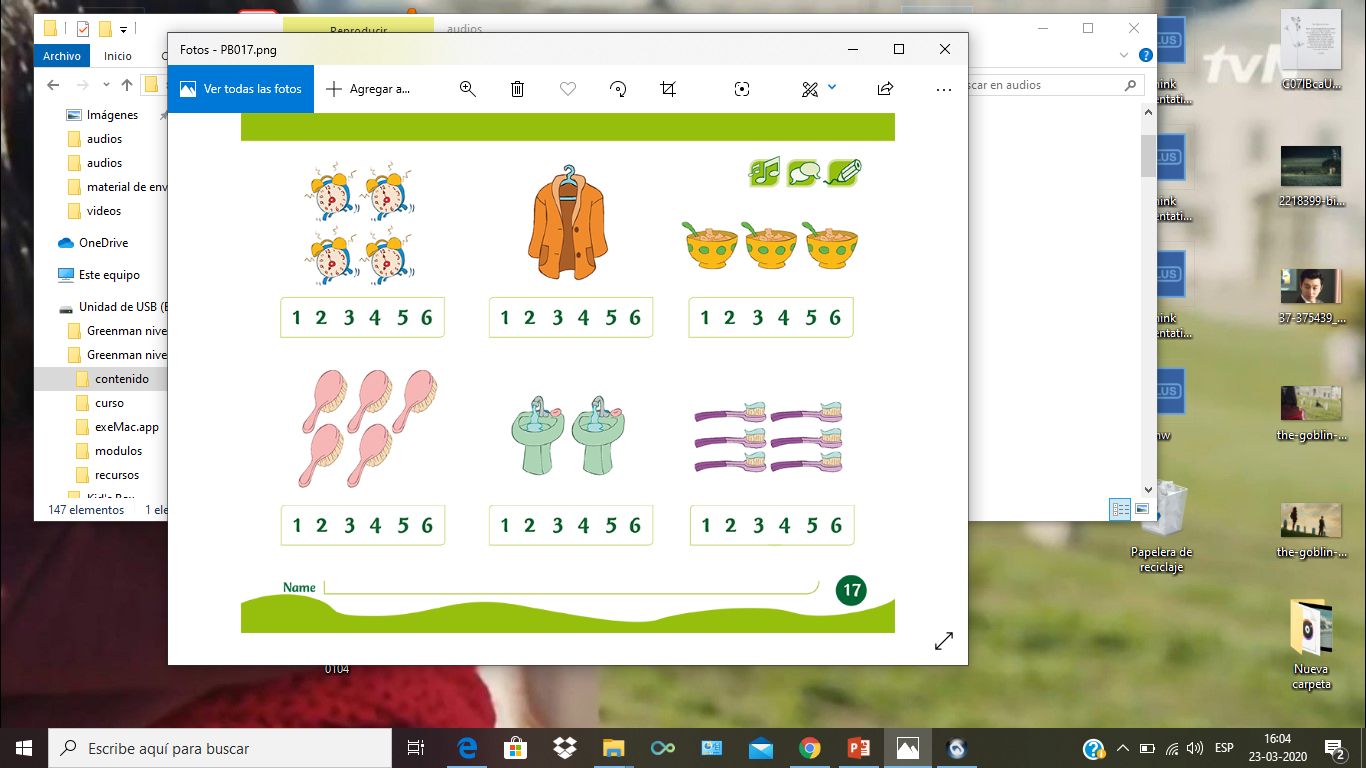 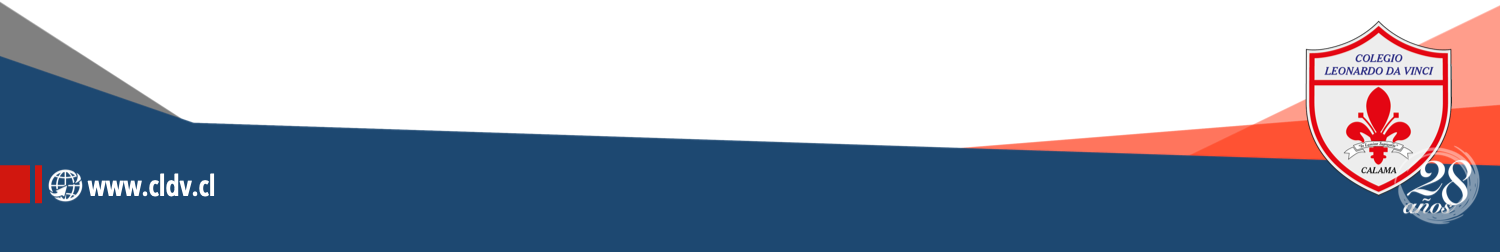 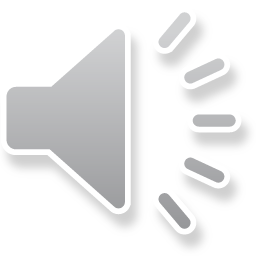 Sing and count the numbers:
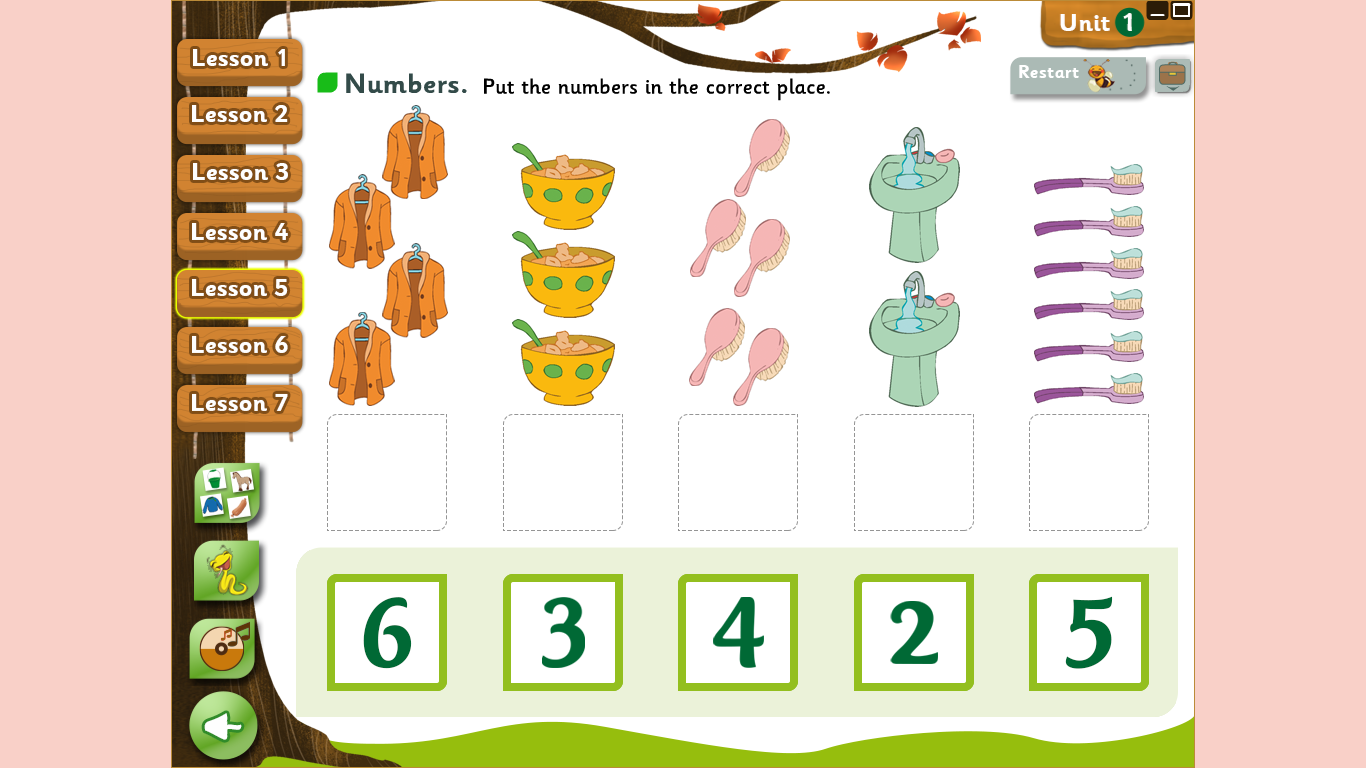 Listen to the song and count the numbers
(canta la canción de los números )
Con tu dedo los objetos con los números correctos
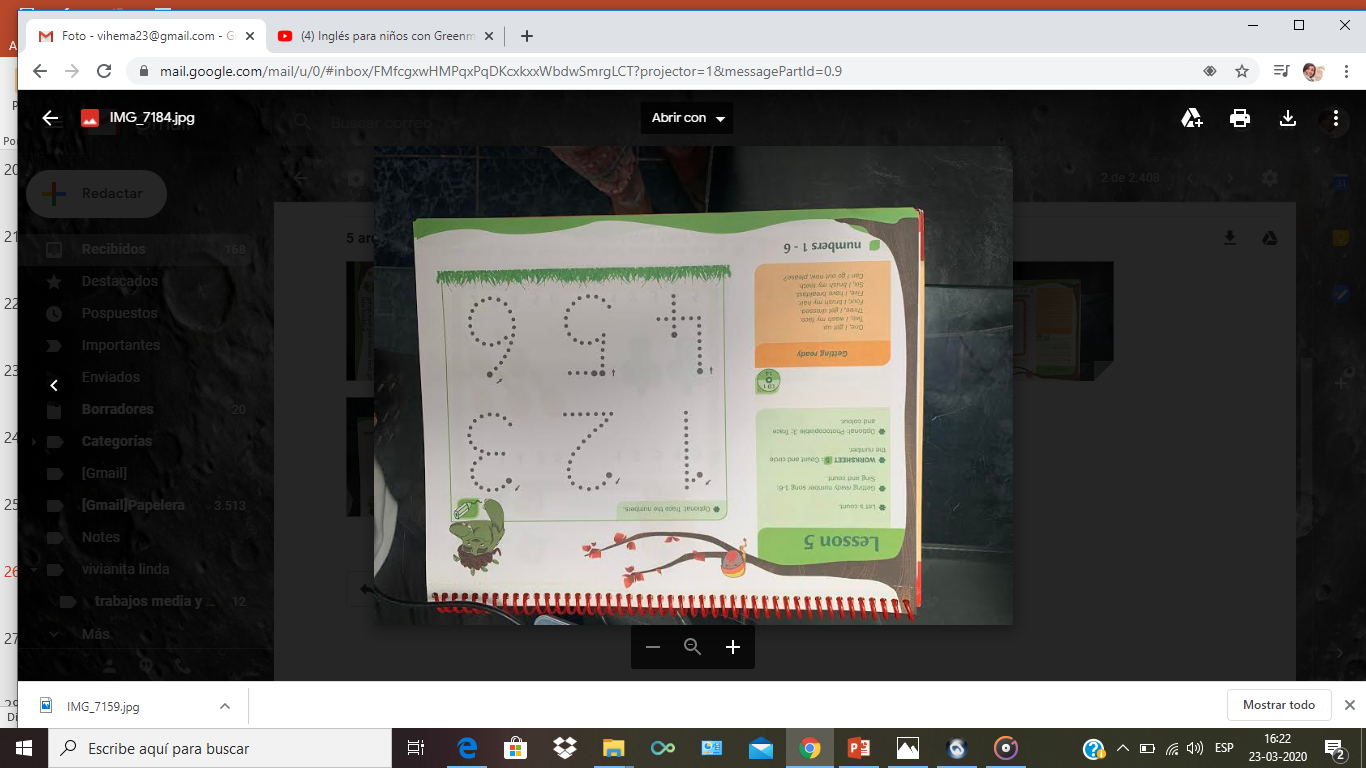 Debes unir con un trazo los números correspondientes a las imágenes .
Materiales:
Lápiz grafito.
Sexta actividad. Pupil’s Book. Página Nº 19. 
Tiempo sugerido: Viernes 27/03/20

Pega los stcikers de la unidad 1 que se encuentran en el sobre de stickers y pop-outs en donde correspond.a

What’s this?

Get up ( levantarse)
Brush your teeth (cepillar los dientes)
Brush your hair ( cepillar el cabello)
Wash your hands (lavarse las manos)
Wash your face ( lavarse la cara)
Get dressed (vestirse)
Have Breakfast ( tomar desayuno)


Practica la pronunciación de cada palabra.
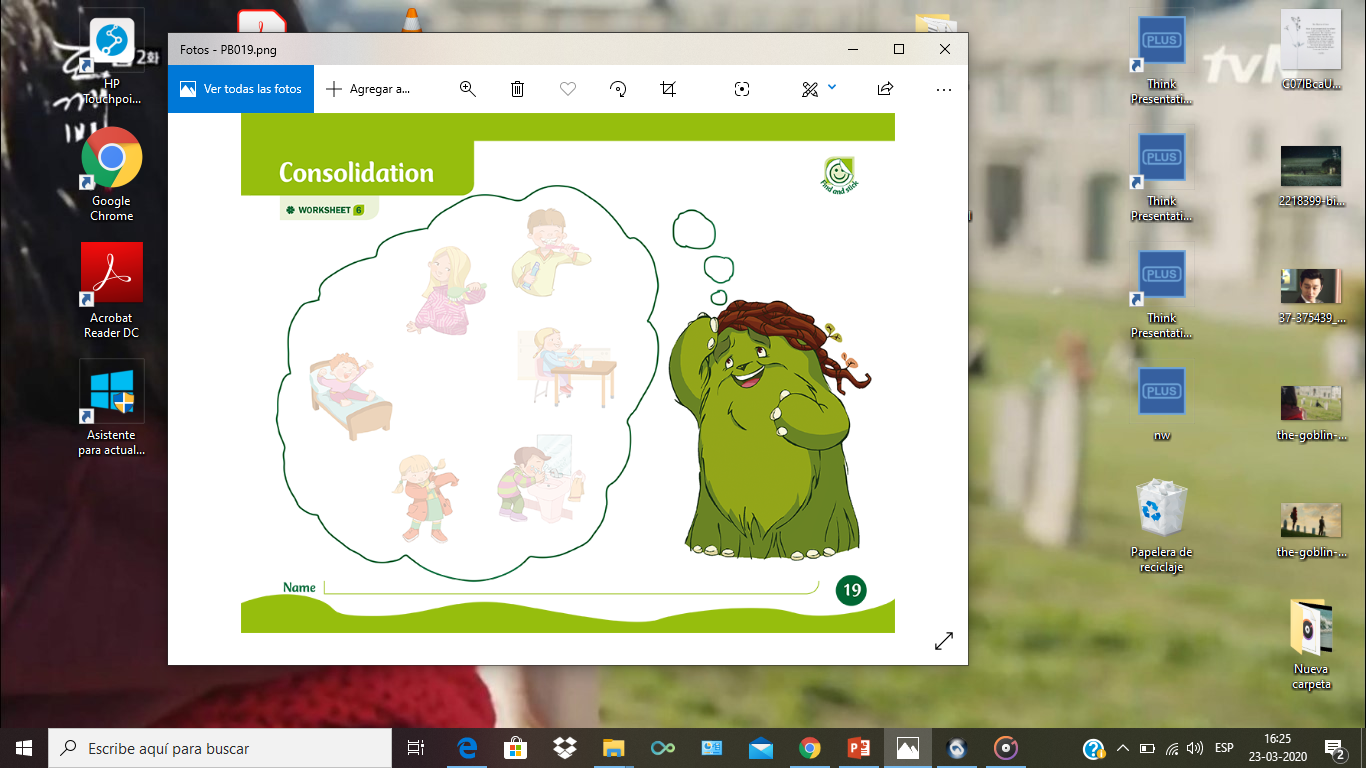 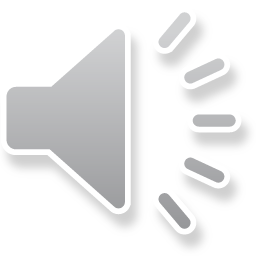 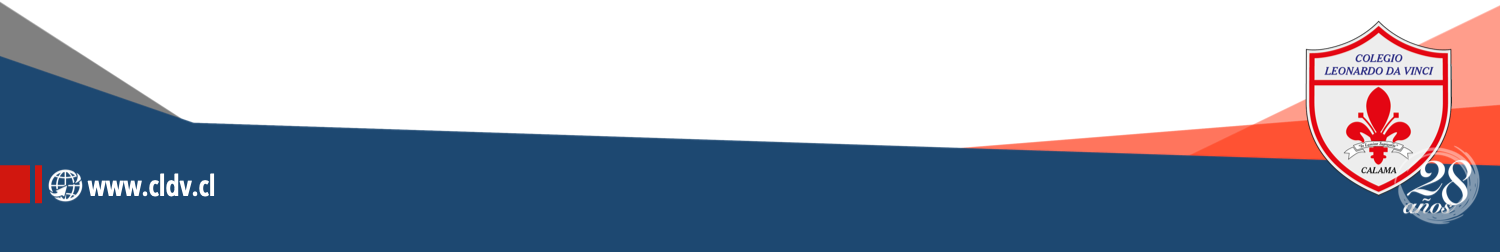 Septima actividad. Pupil’s Book. Página Nº 20. 
Tiempo sugerido: Lunes 30/03/20


Practica los sonidos de la letra ay y ee en inglés.





Canta la canción con los sonidos ay y ee 




Escucha, señala y di la palabra que escuches.
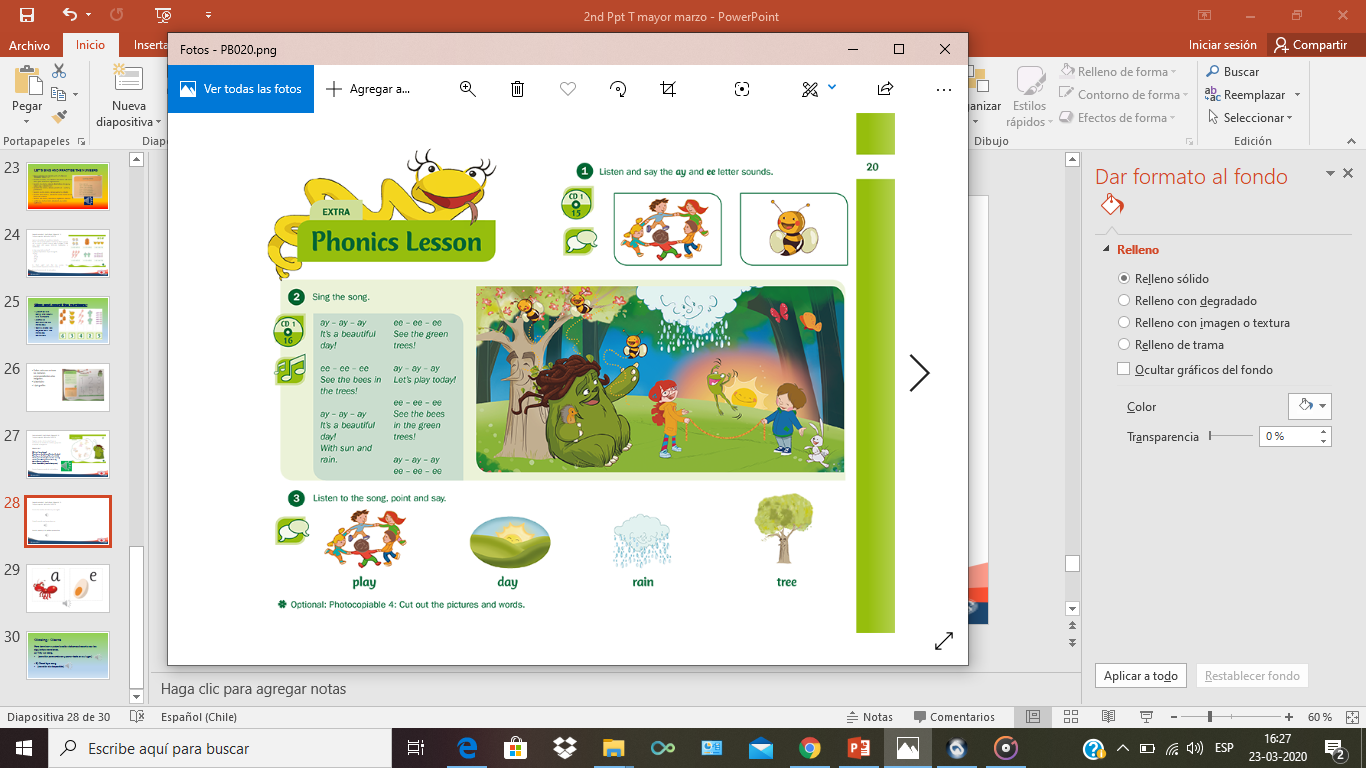 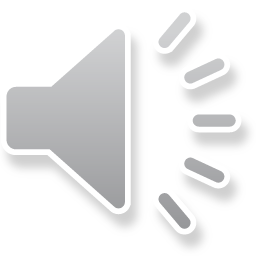 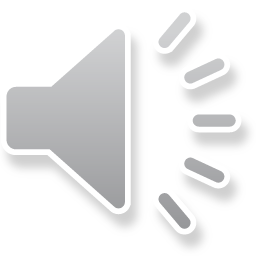 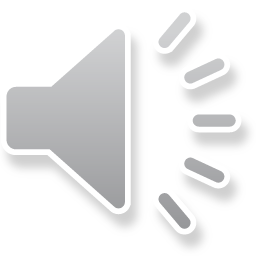 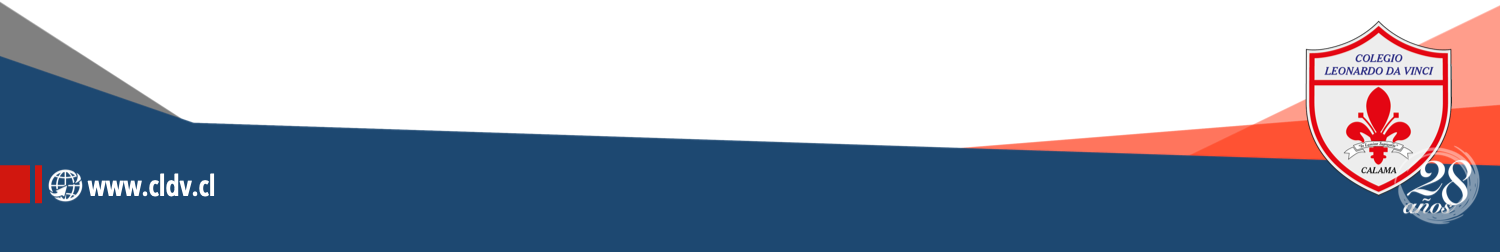 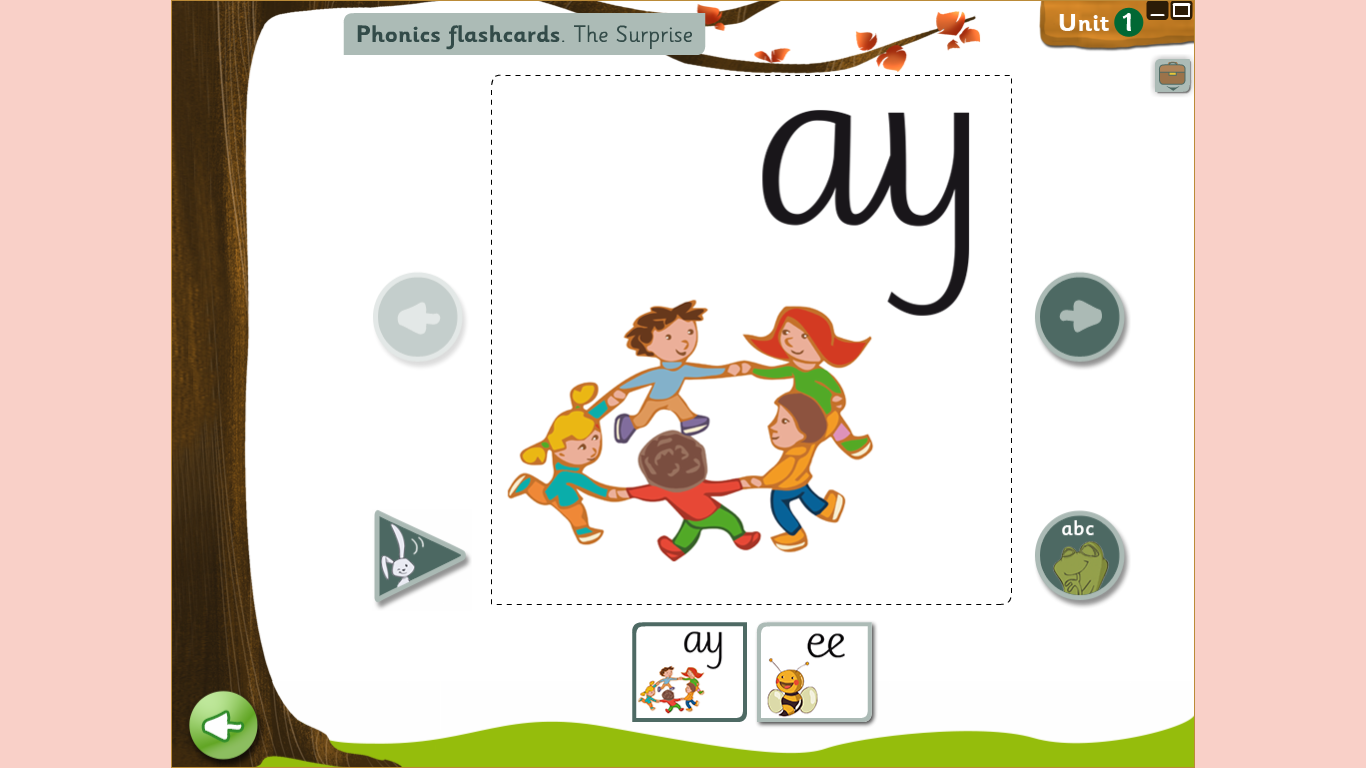 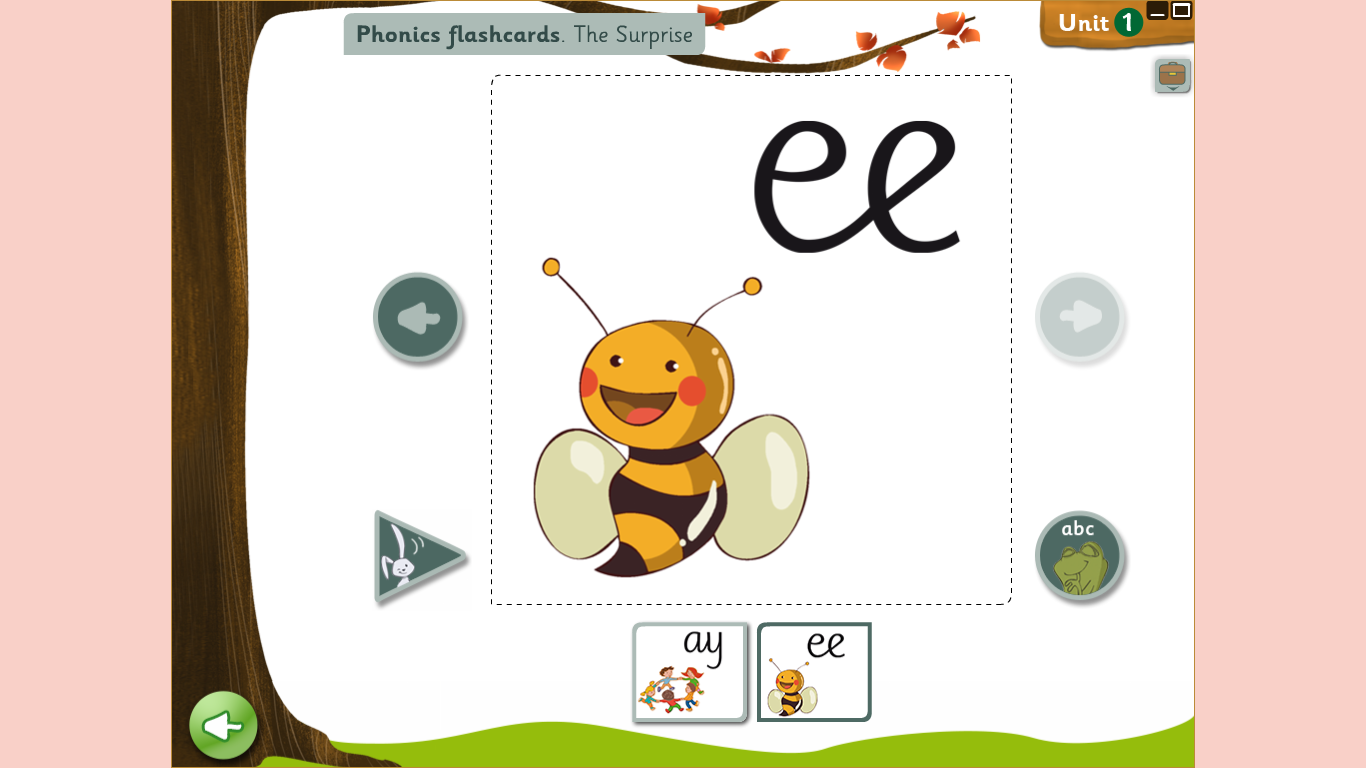 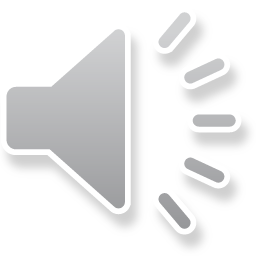 Closing: Cierre
Para terminar nuestra lección debemos hacerlo con las siguientes canciones. 
A) Tidy up song.
    (canción para ordenar y poner todo en su lugar)

B) Good bye song  
   (canción de despedida)
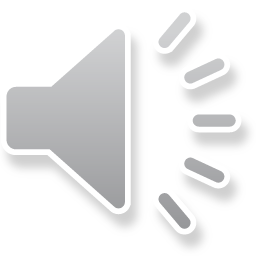 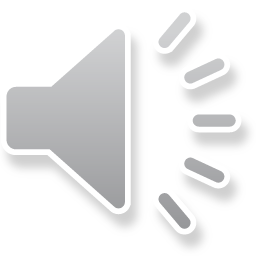